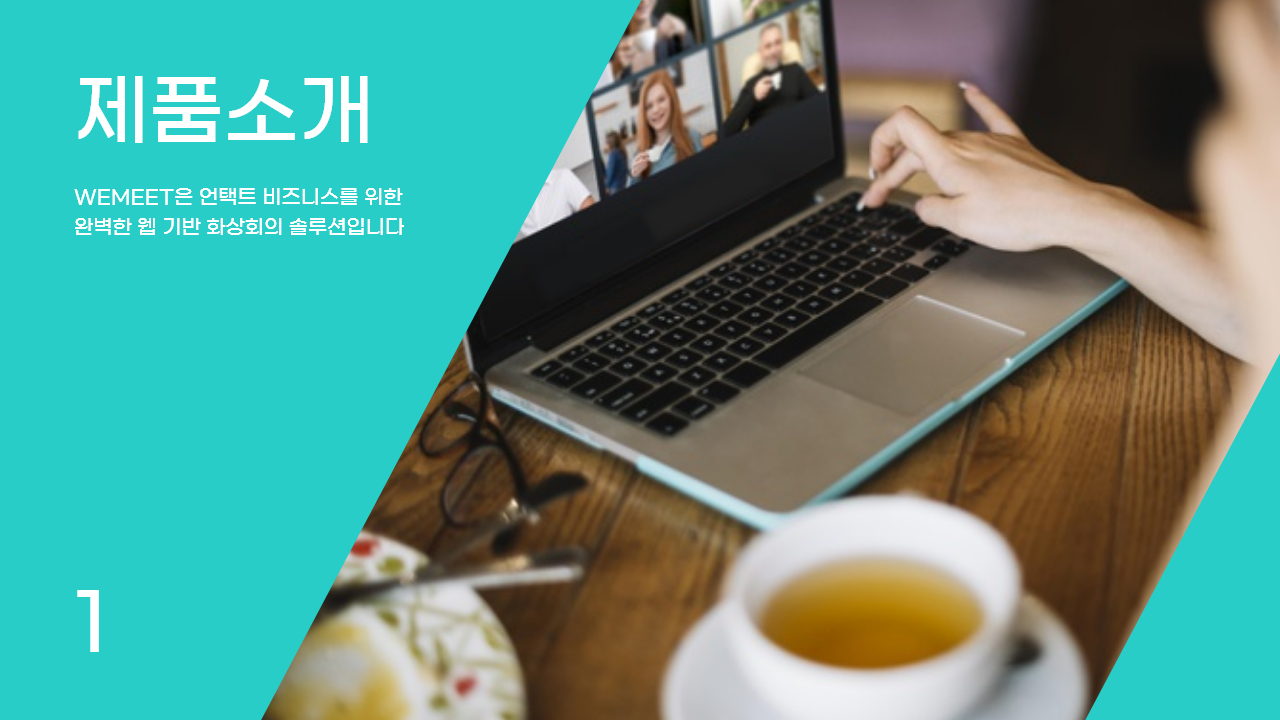 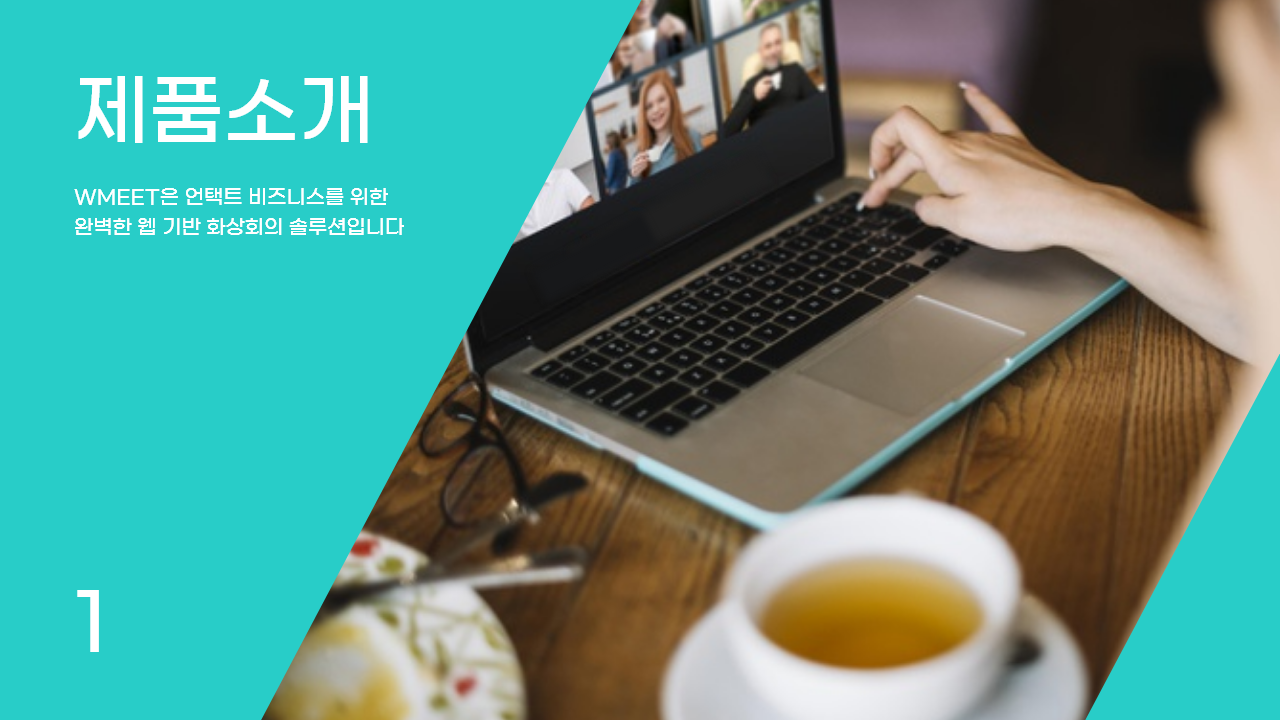 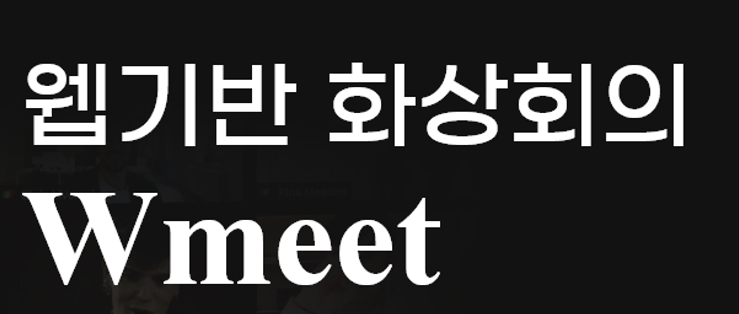 개요
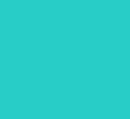 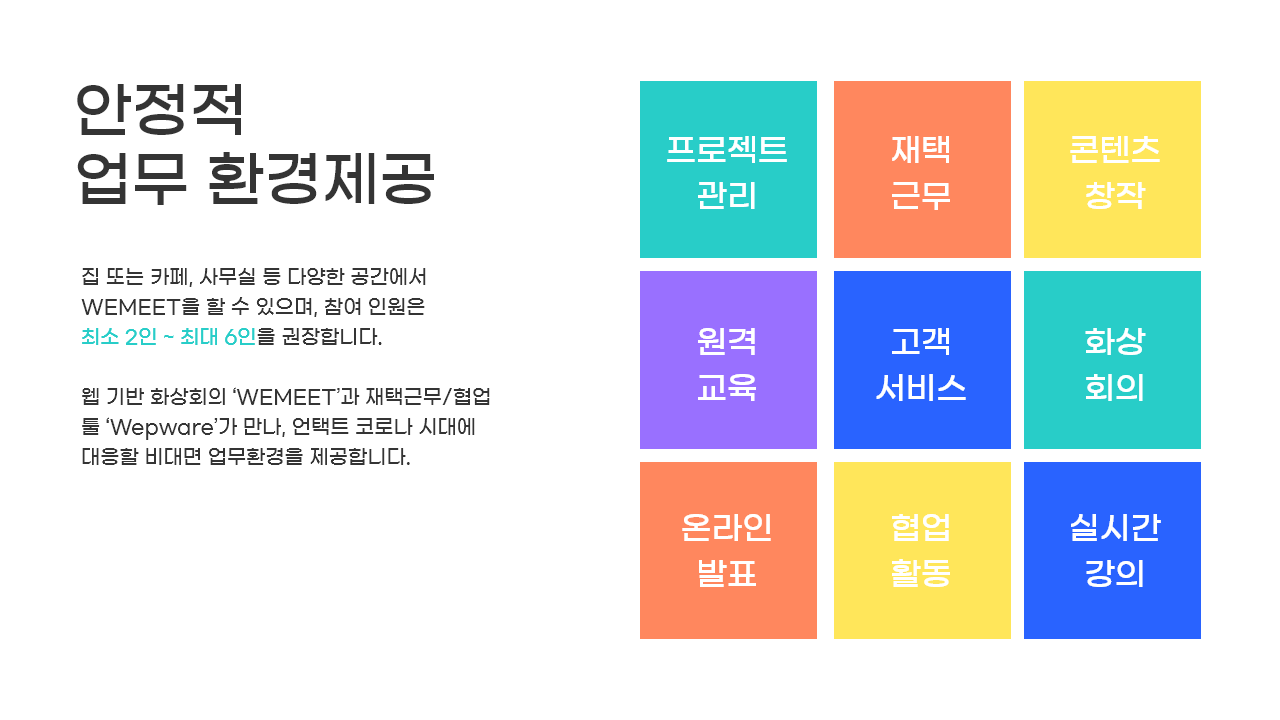 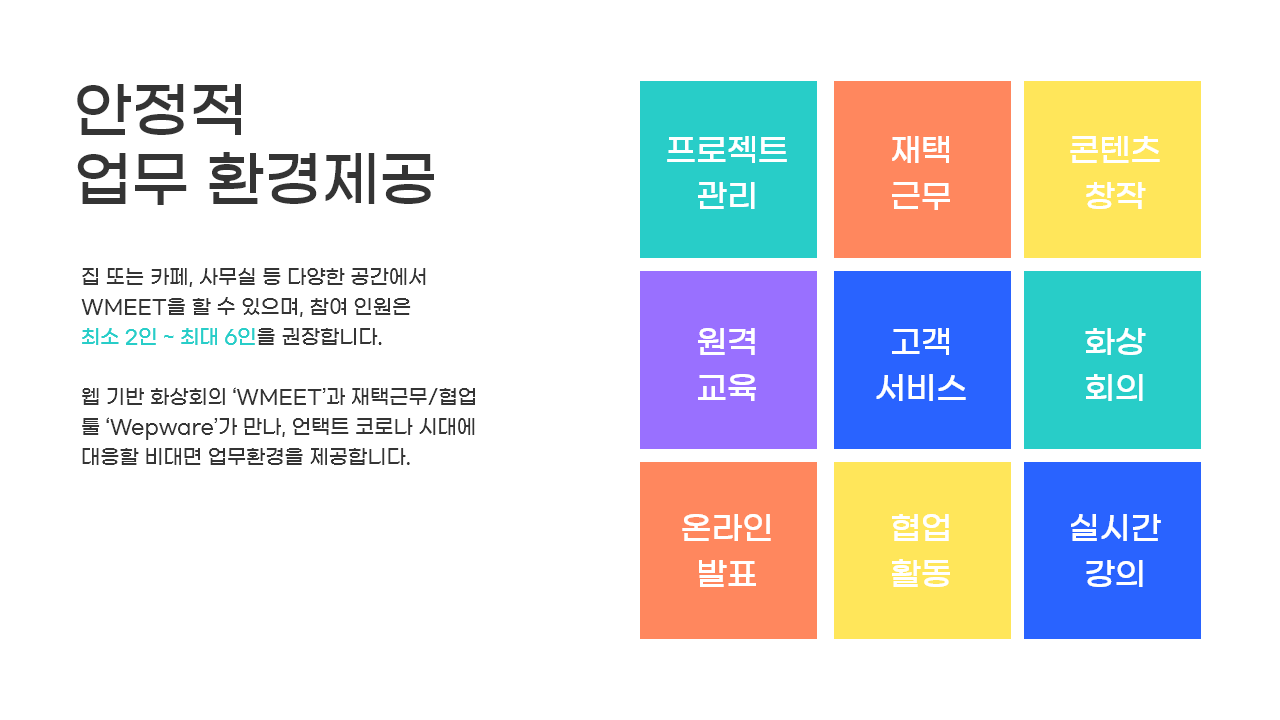 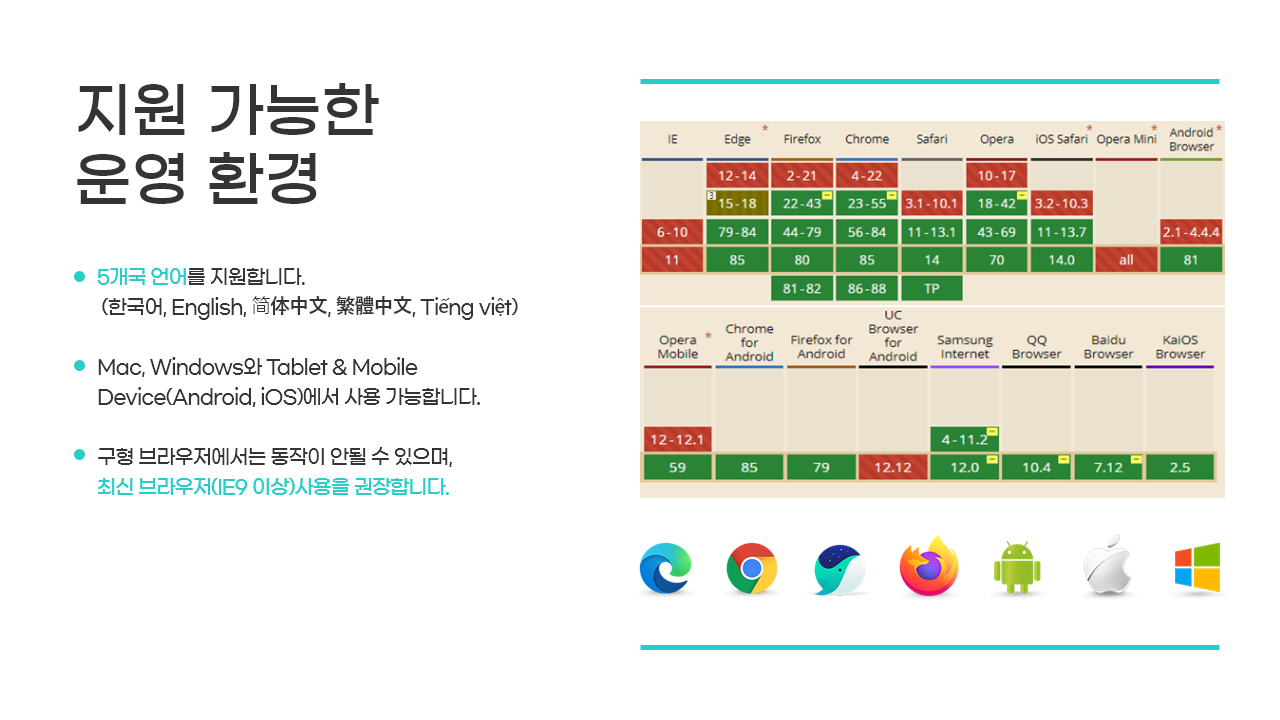 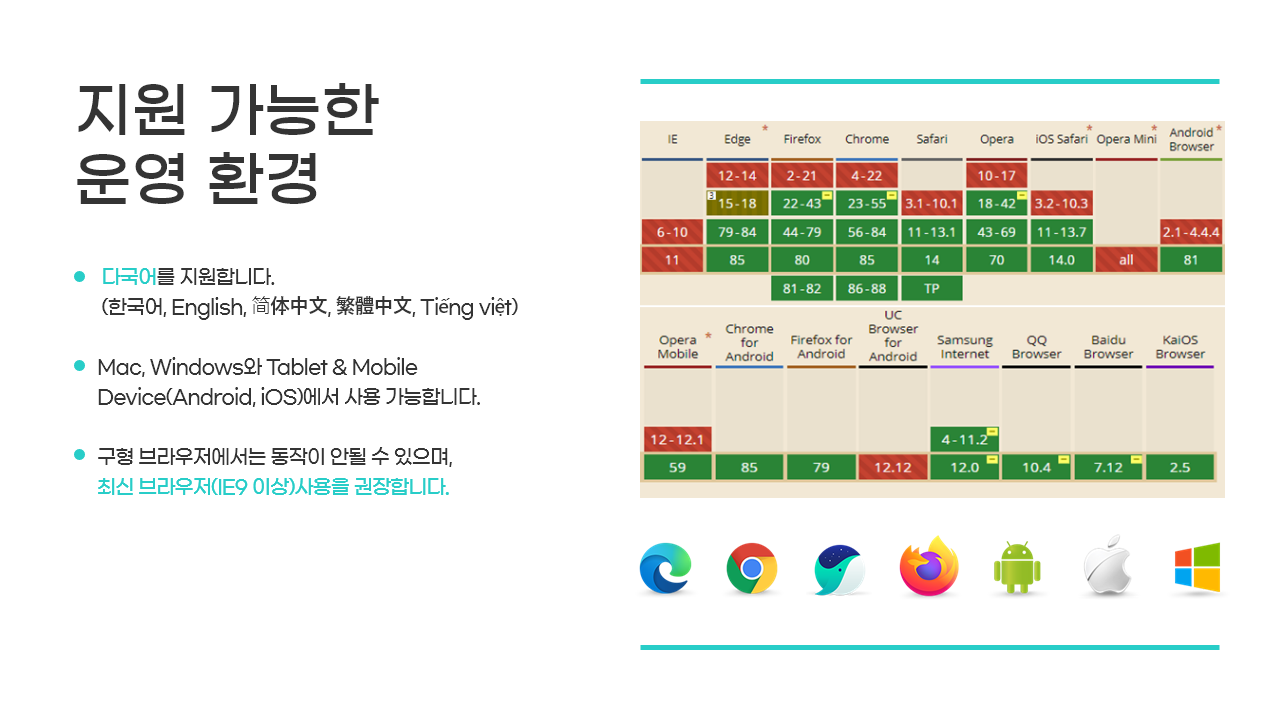 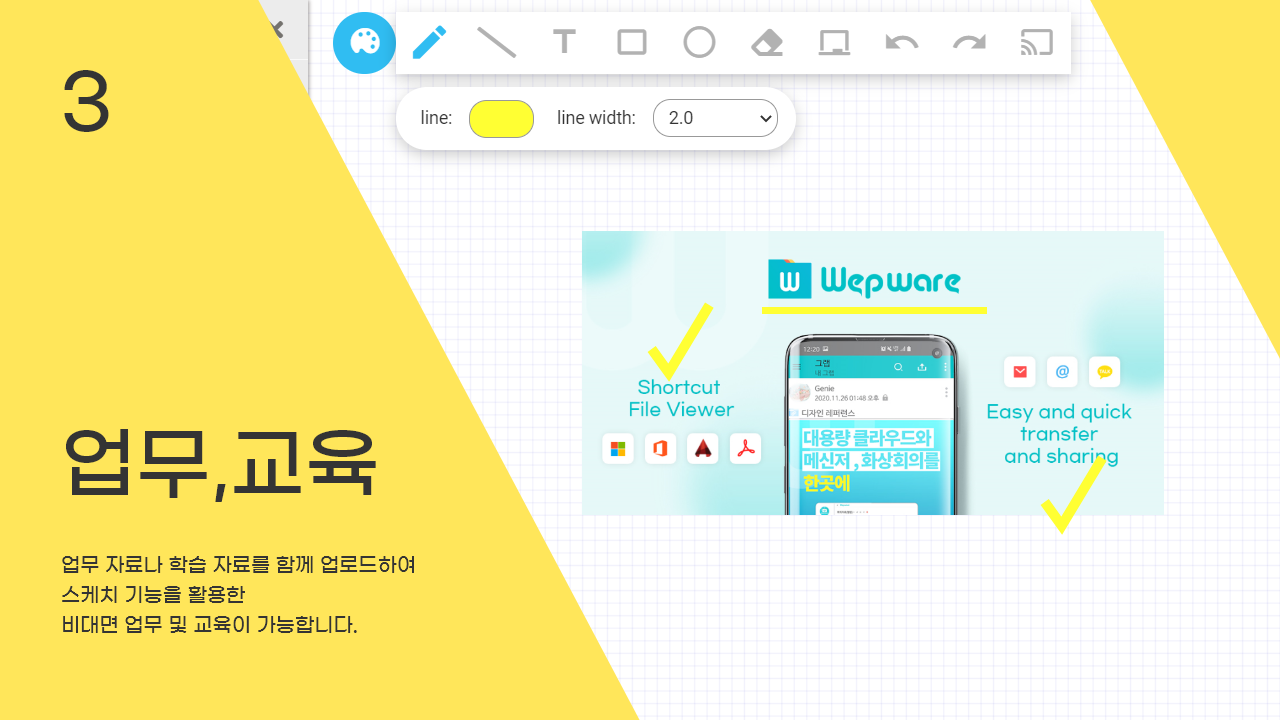 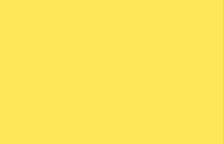 사용방법
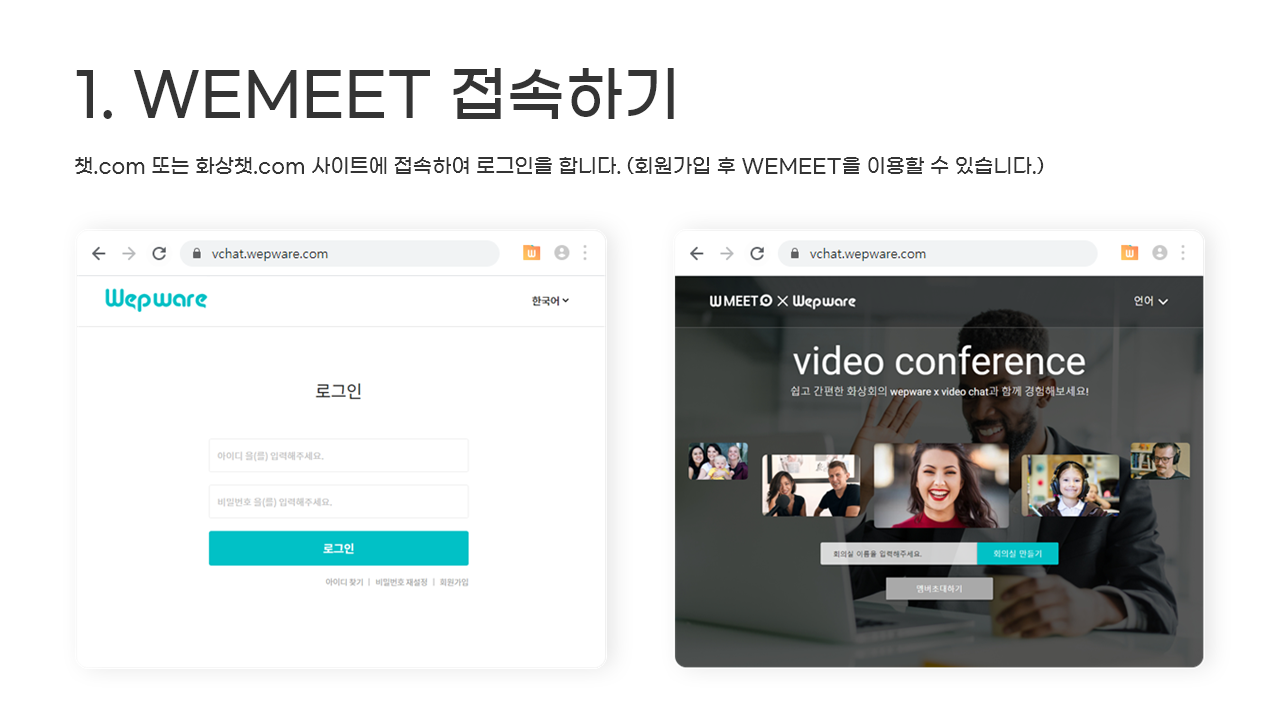 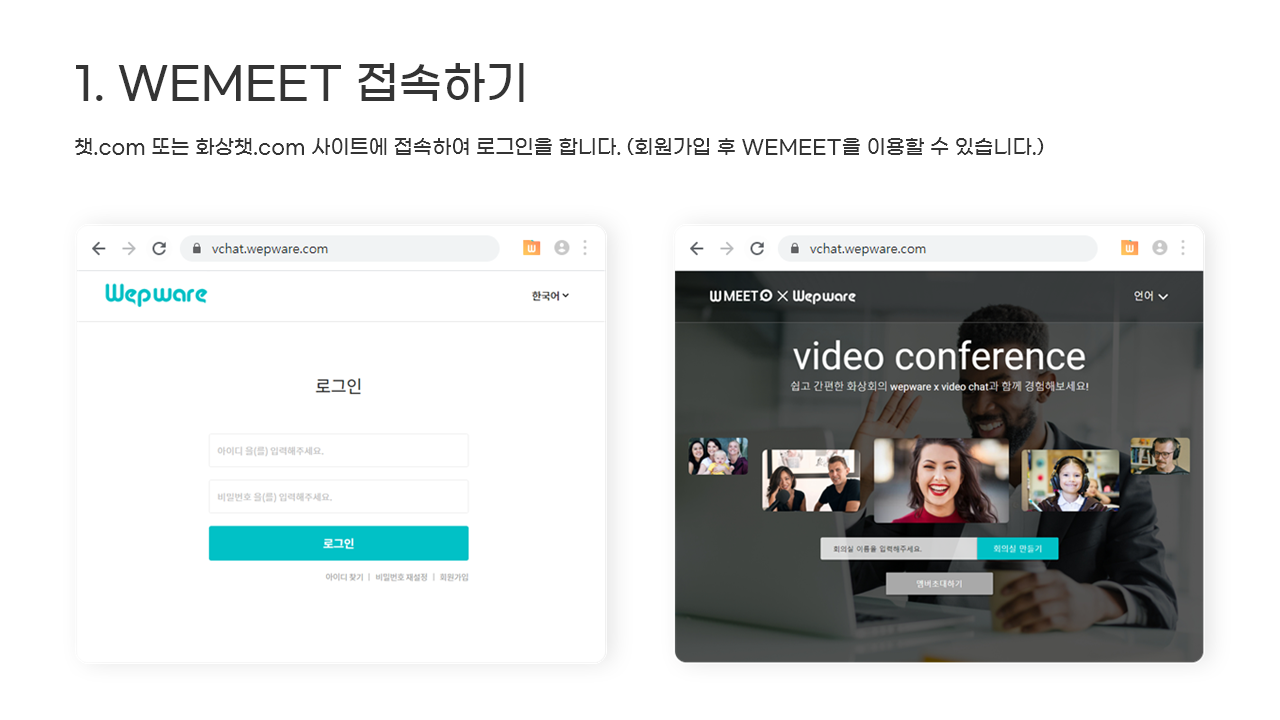 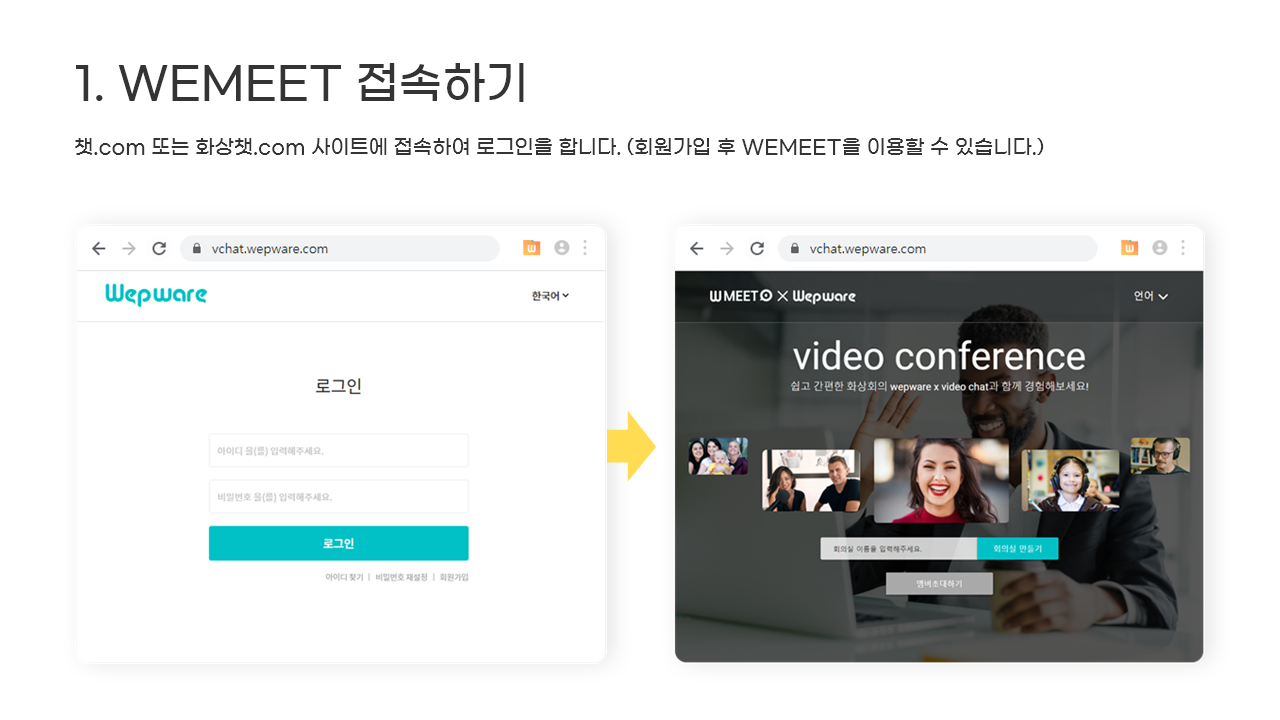 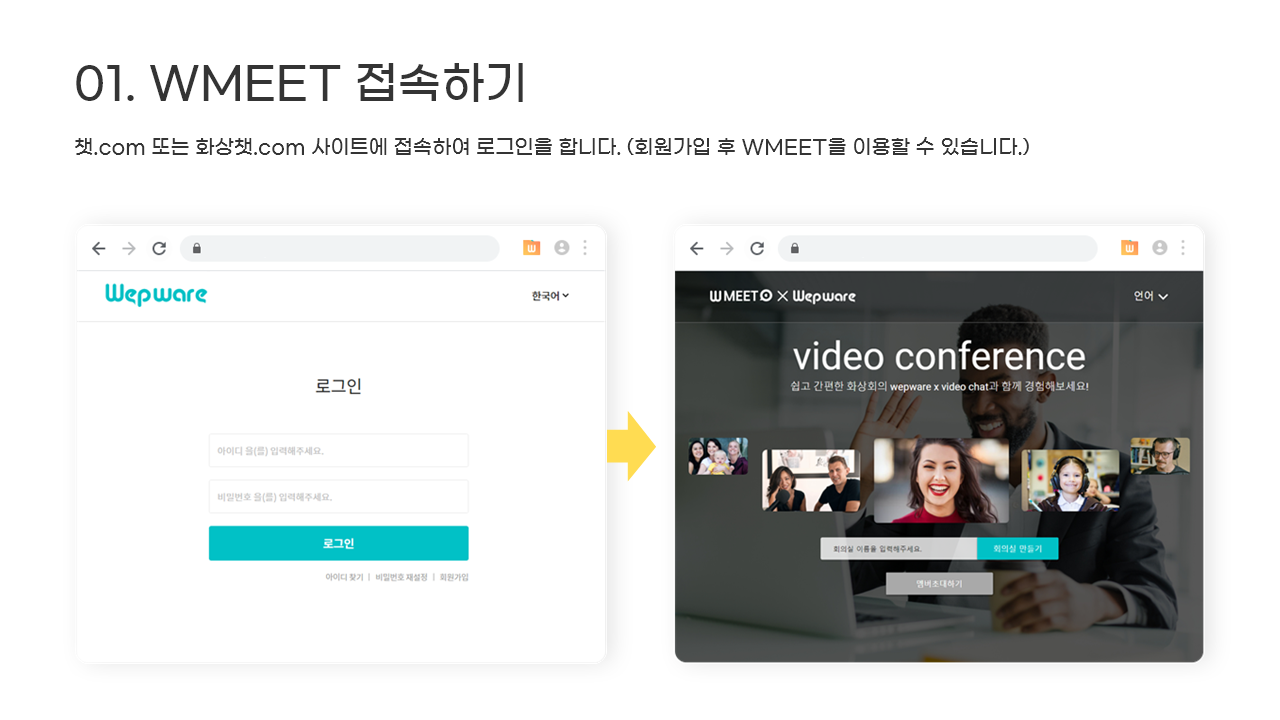 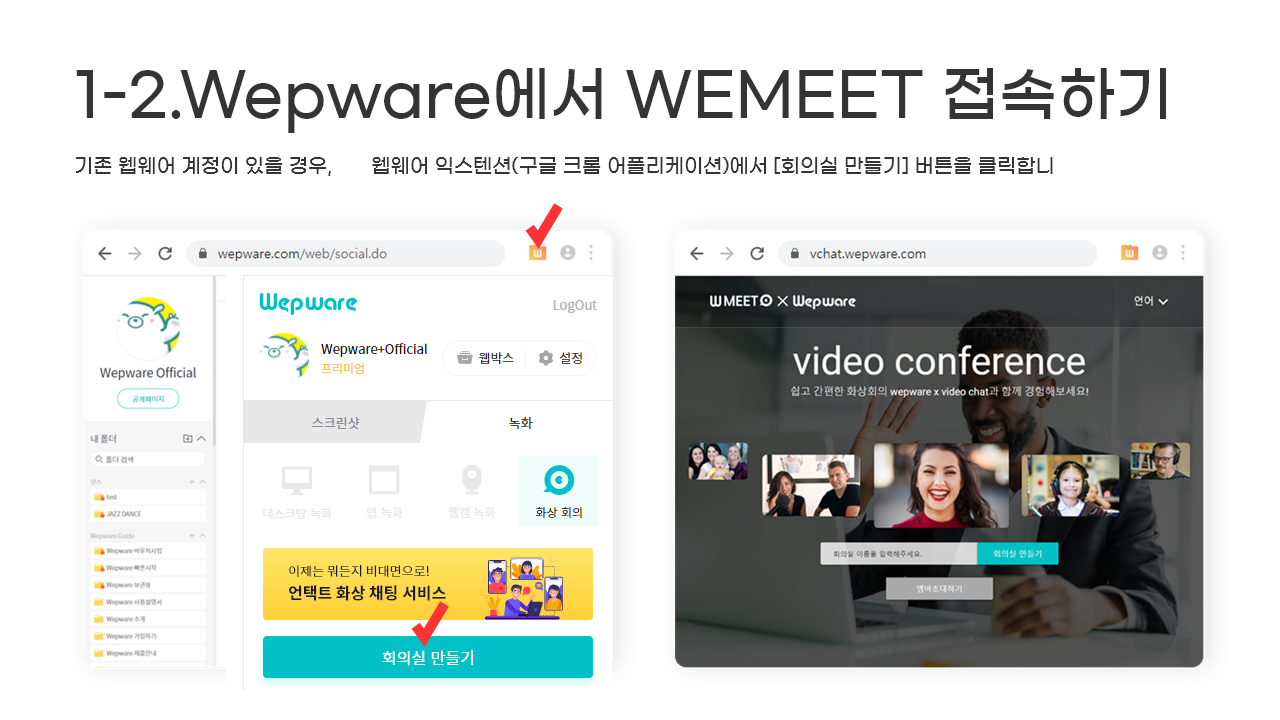 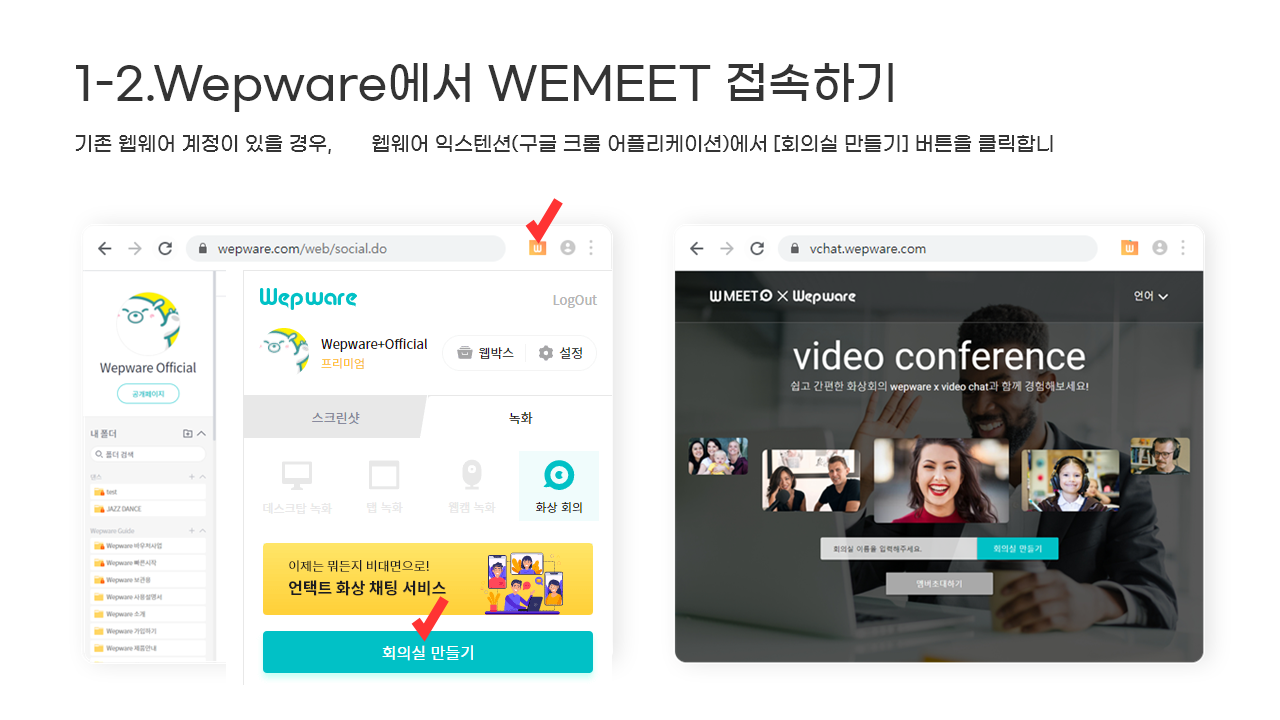 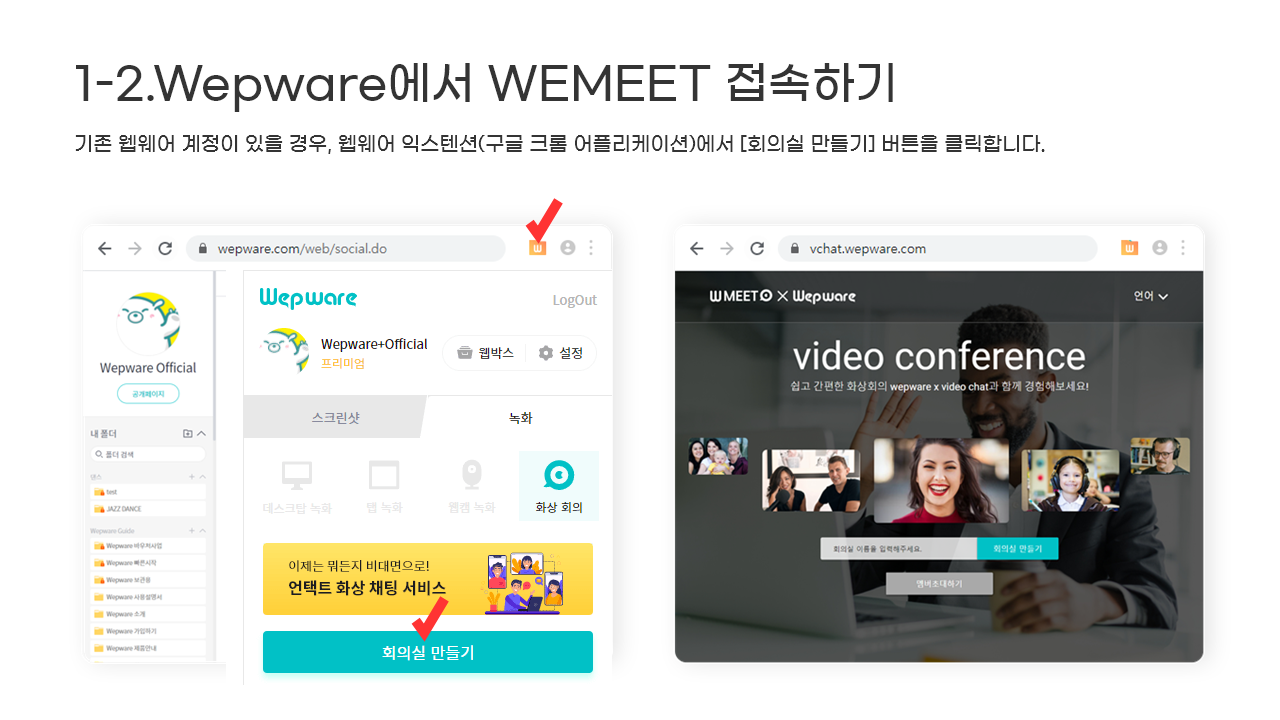 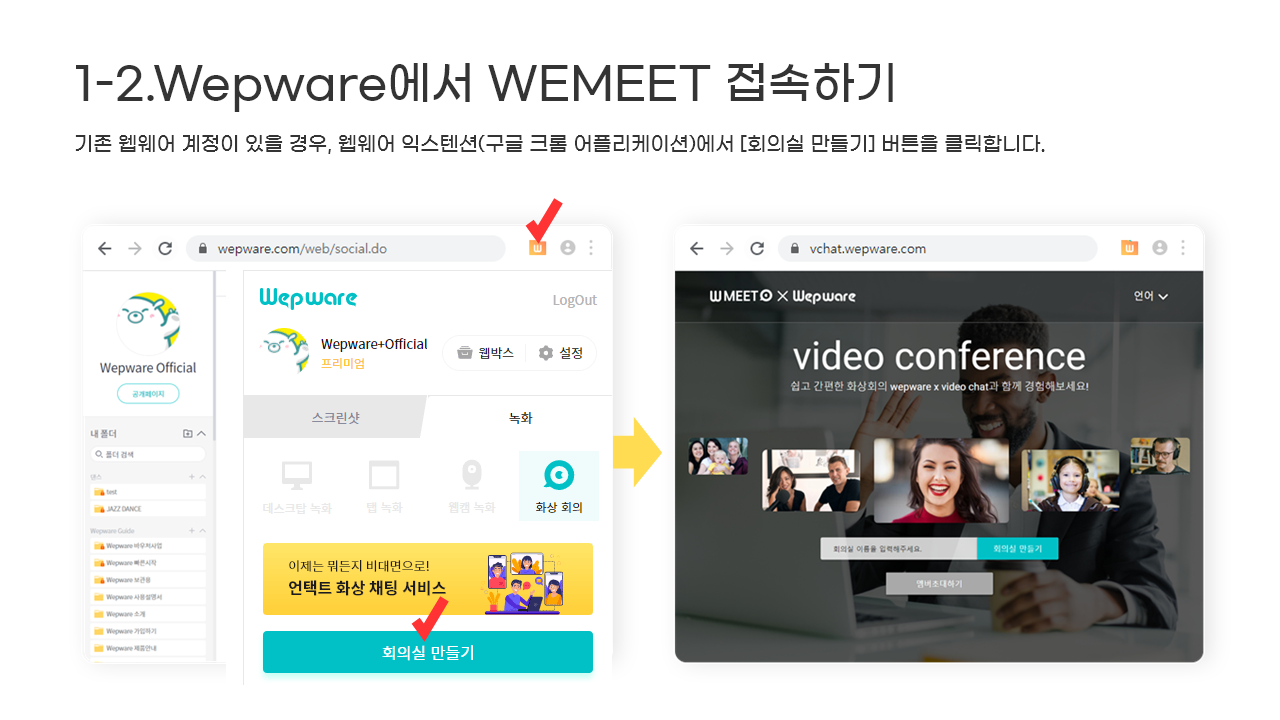 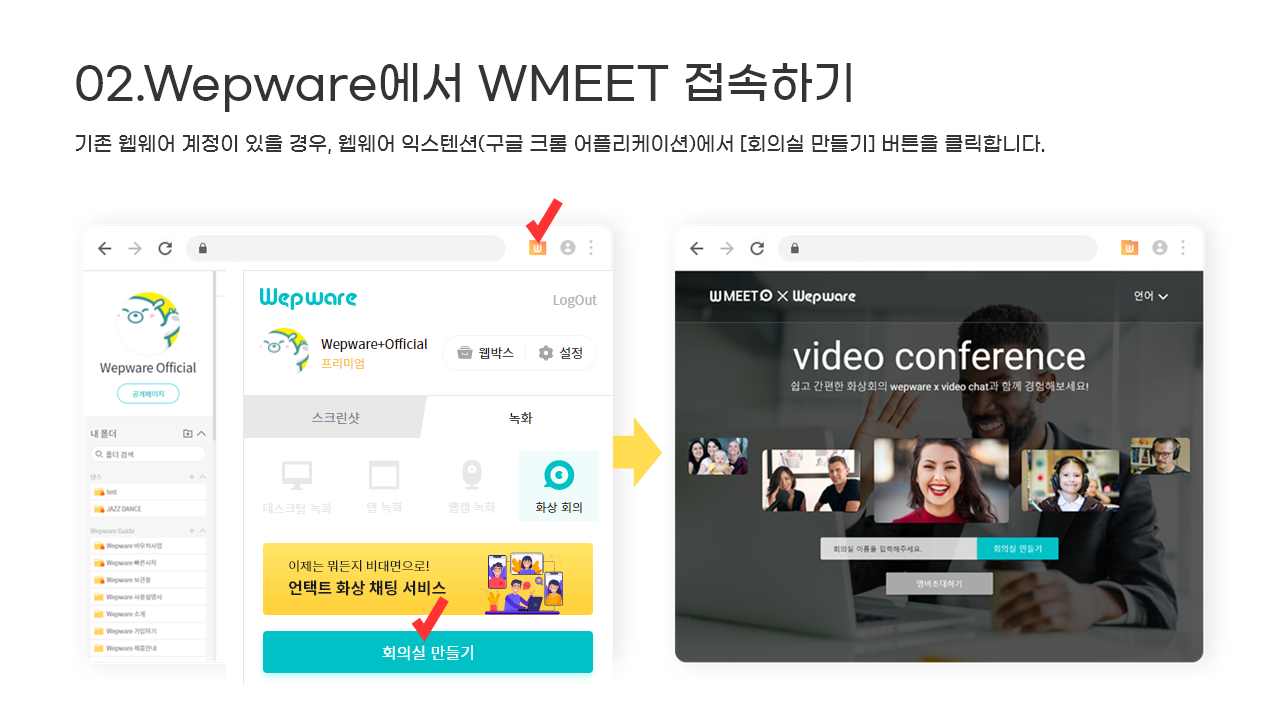 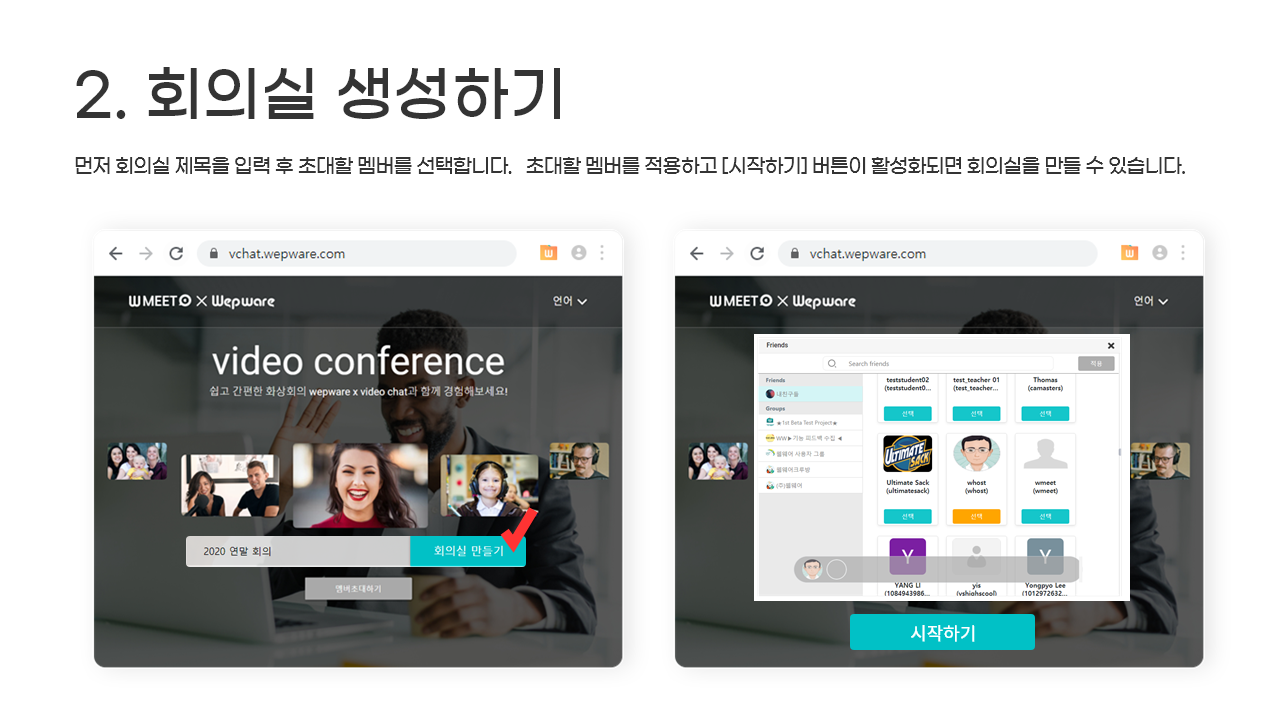 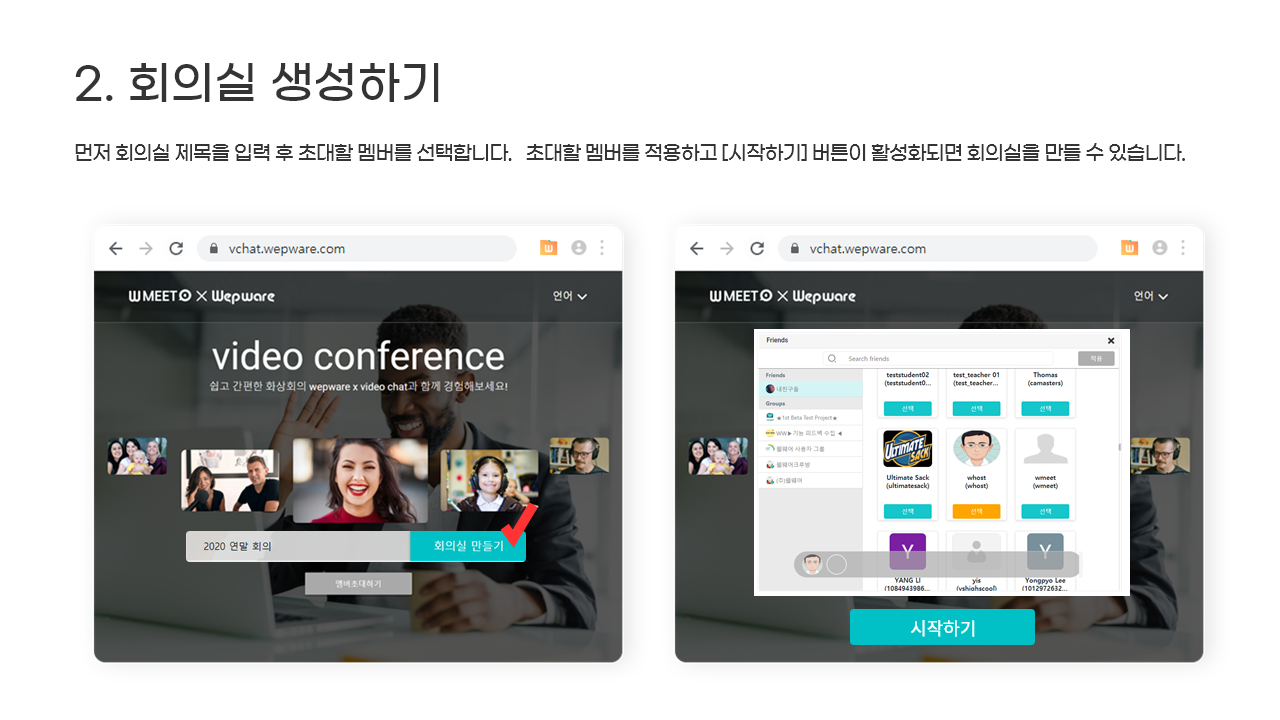 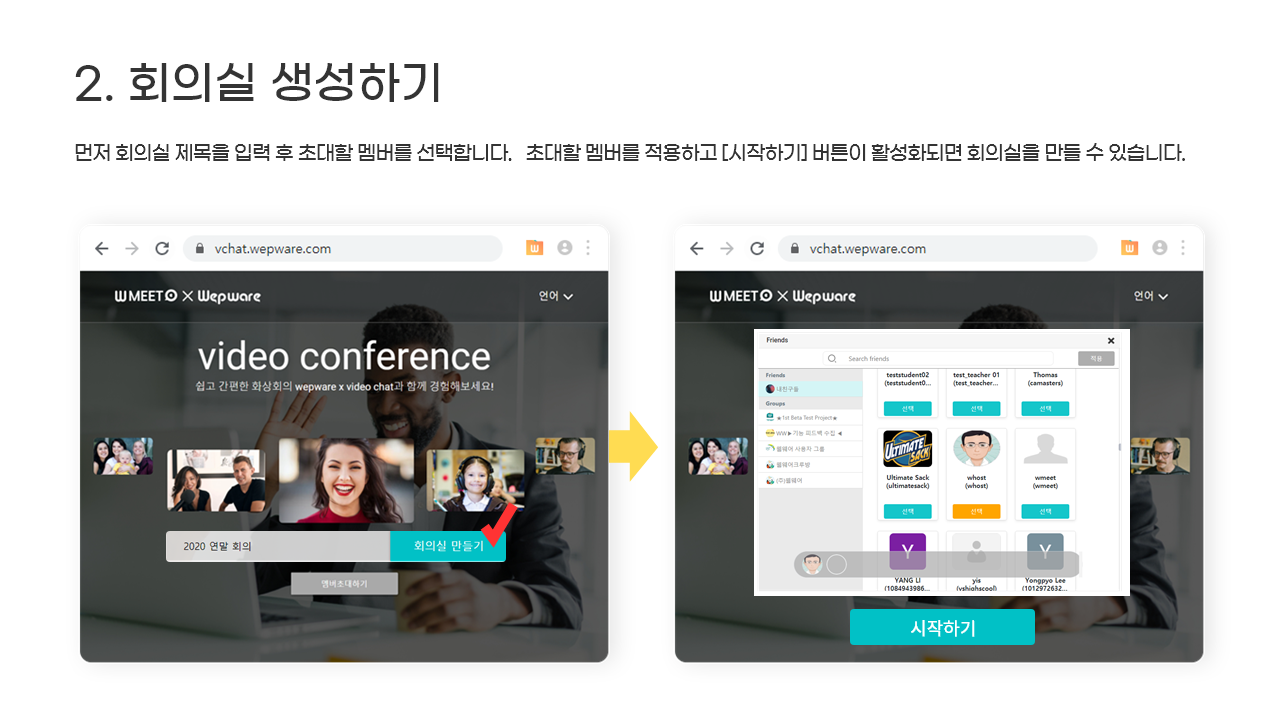 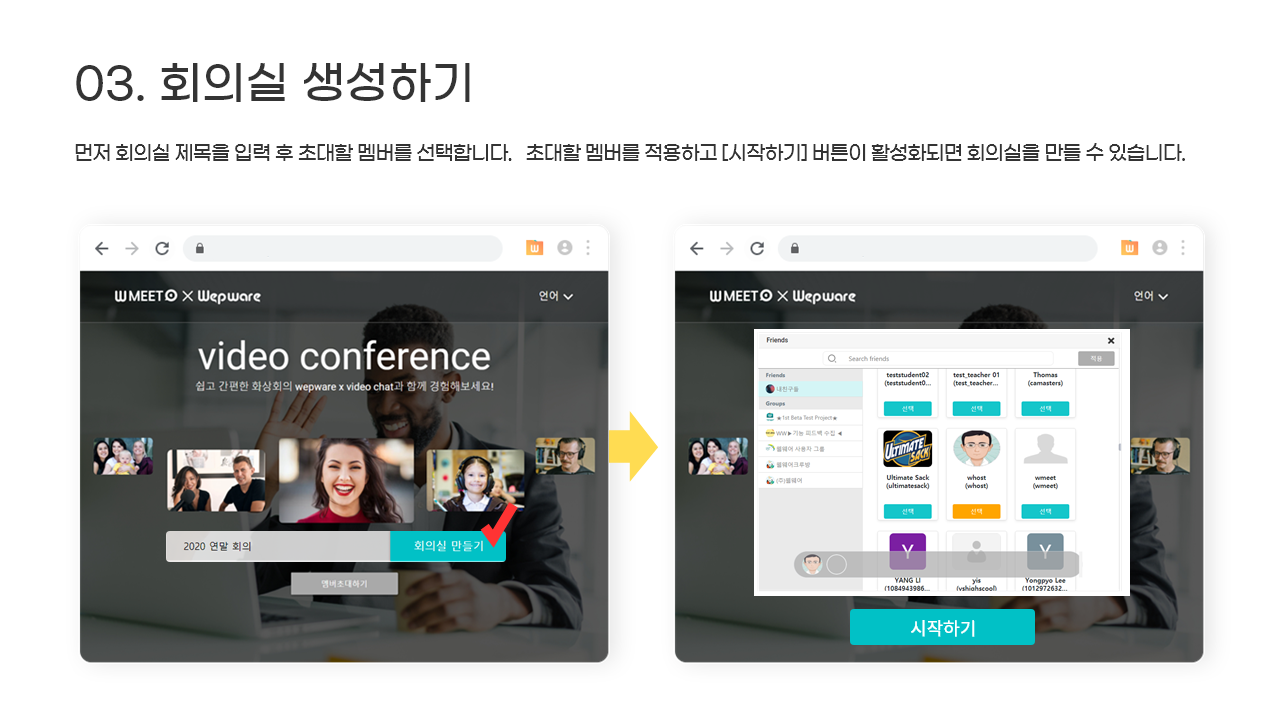 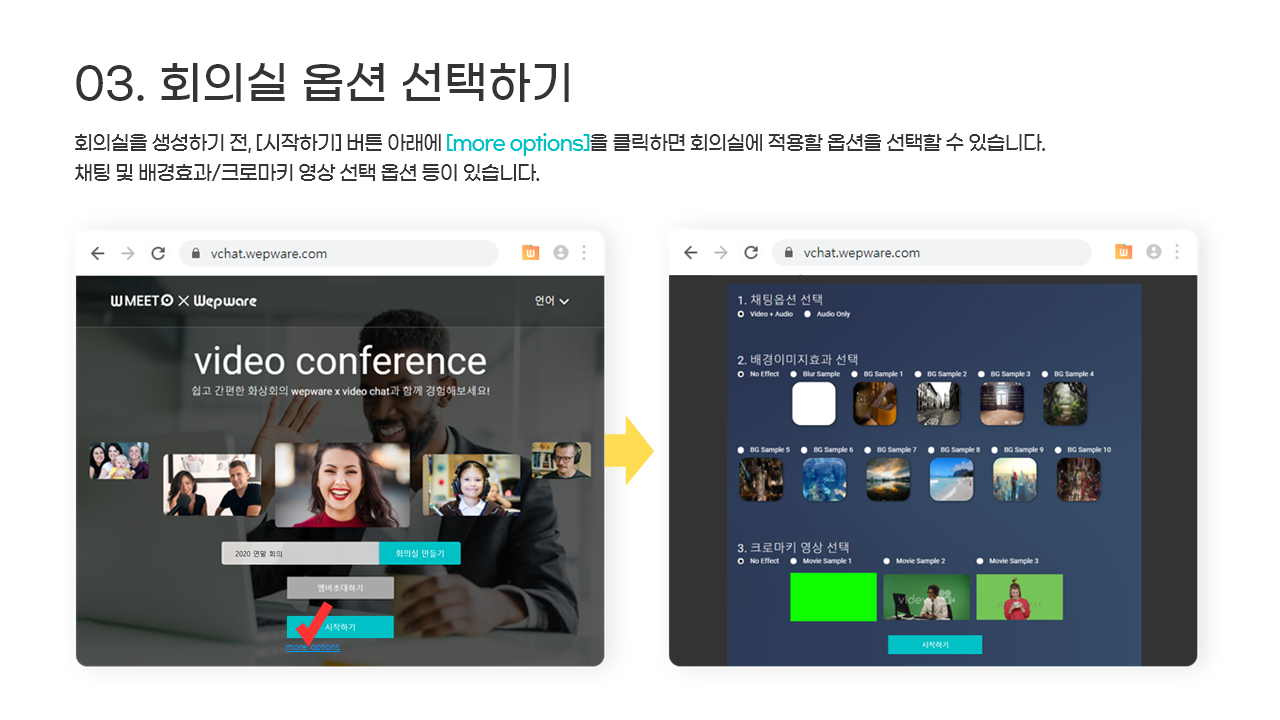 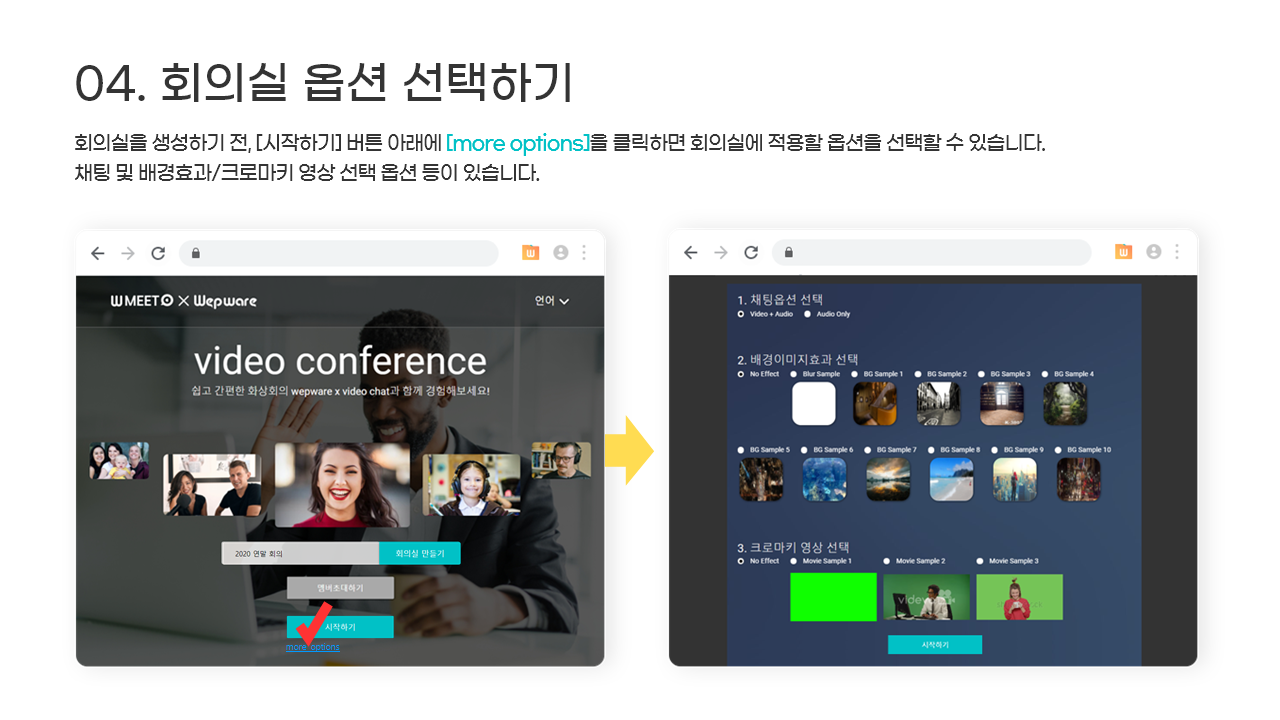 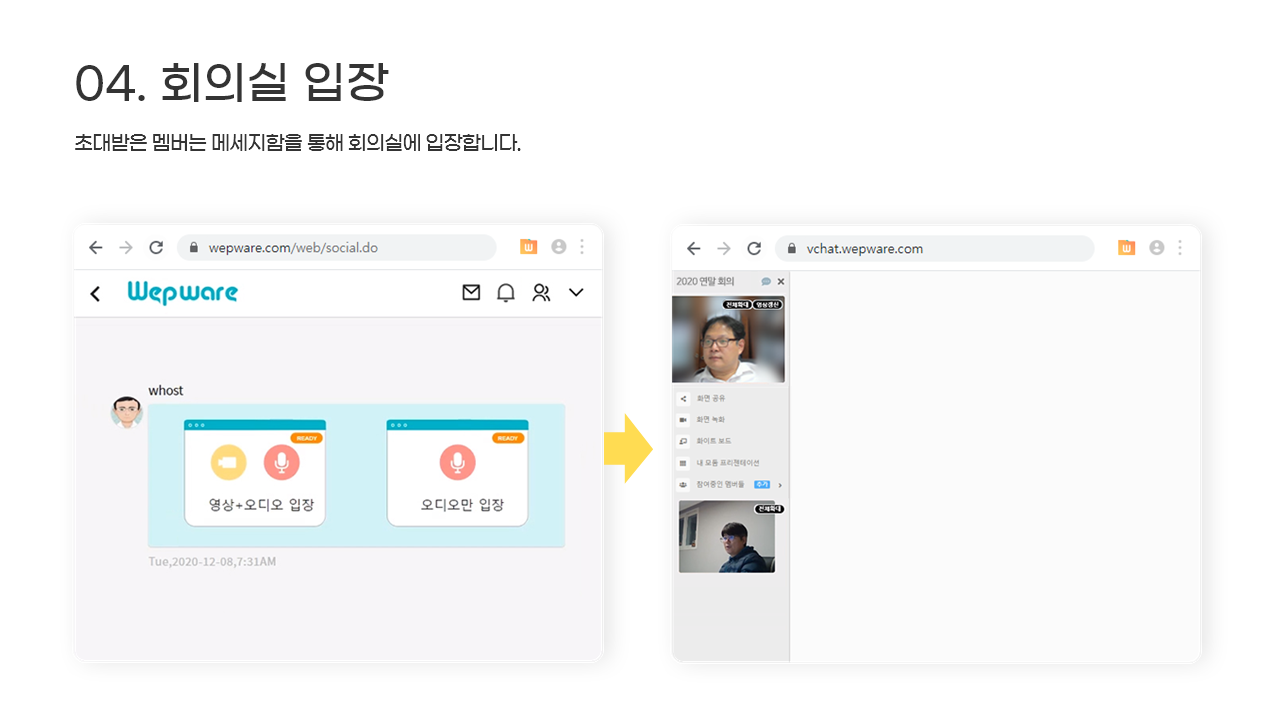 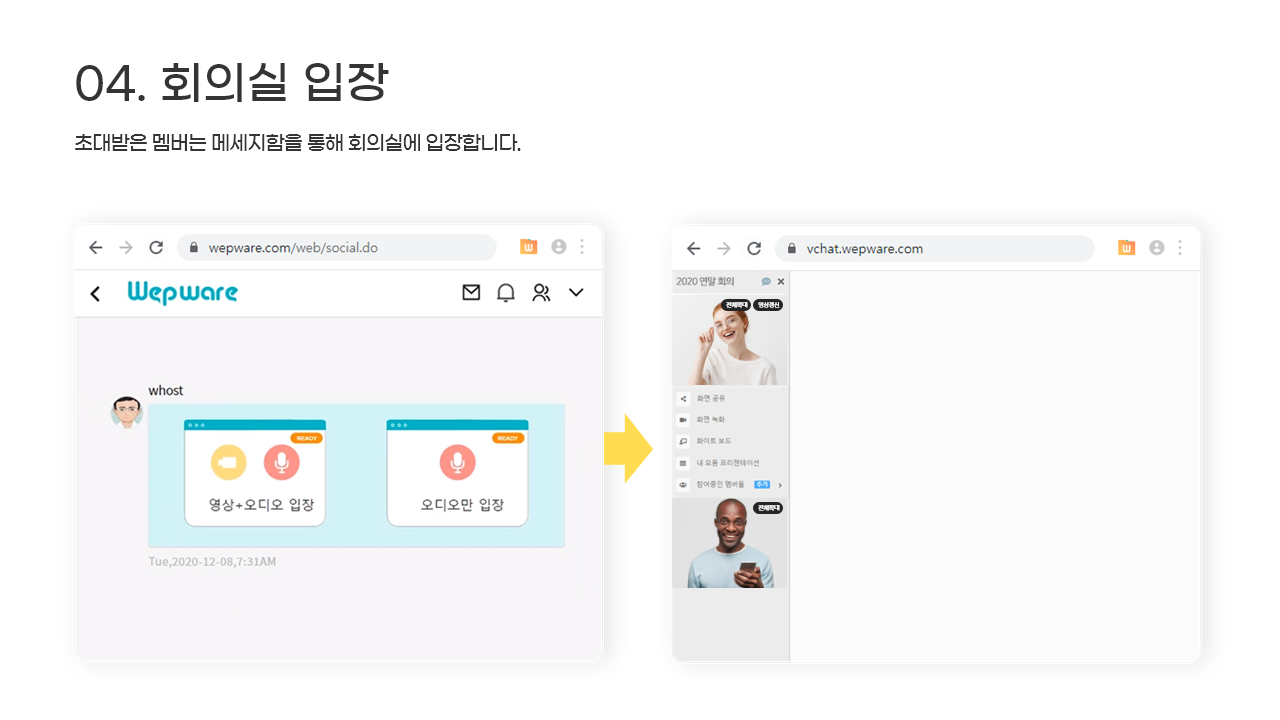 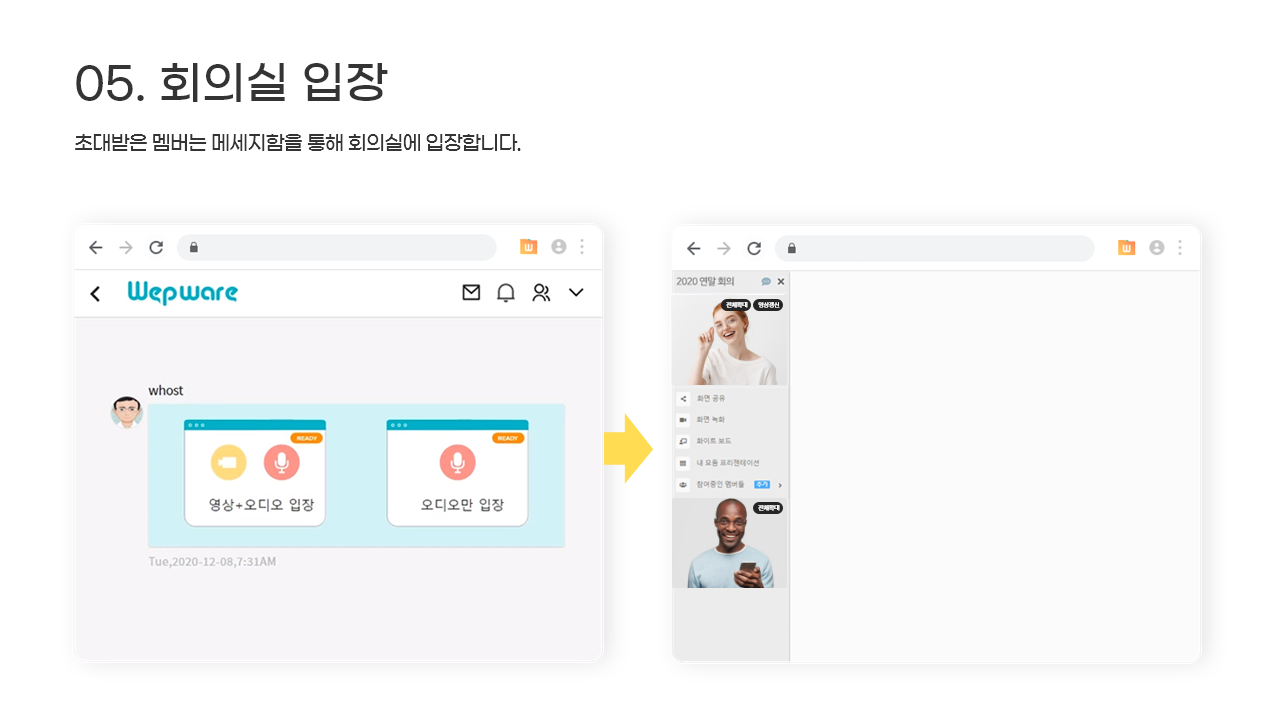 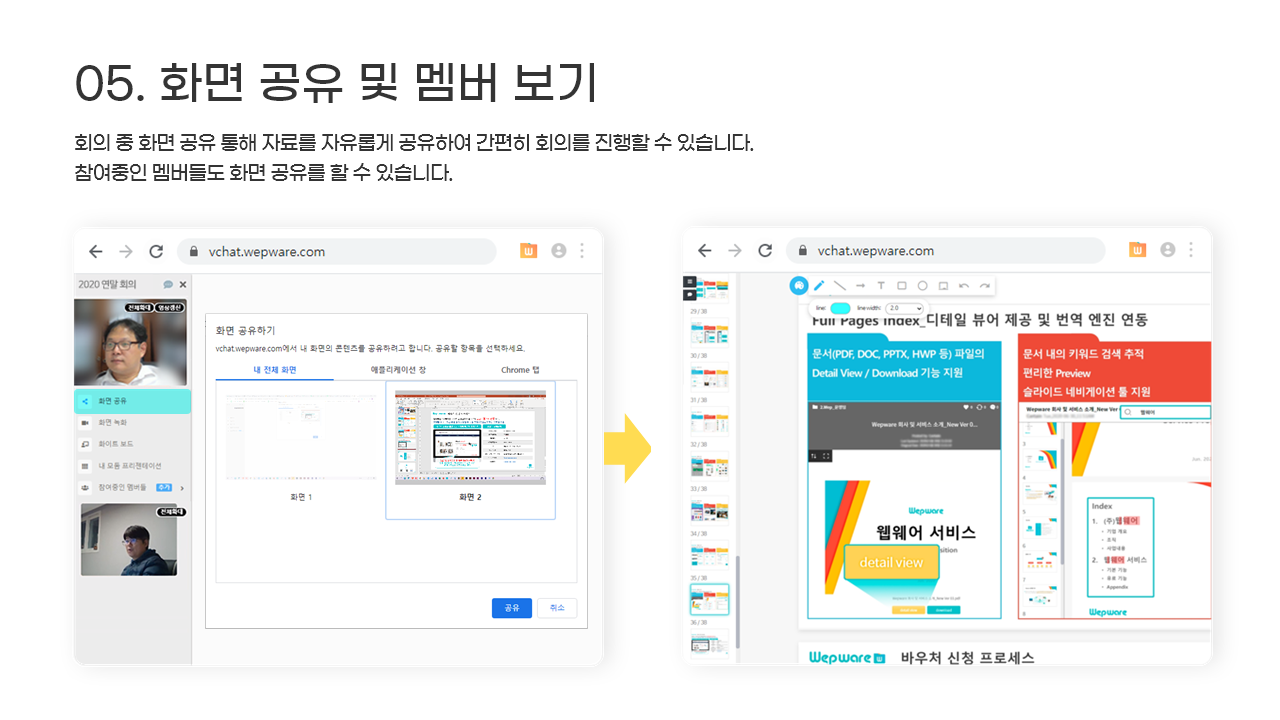 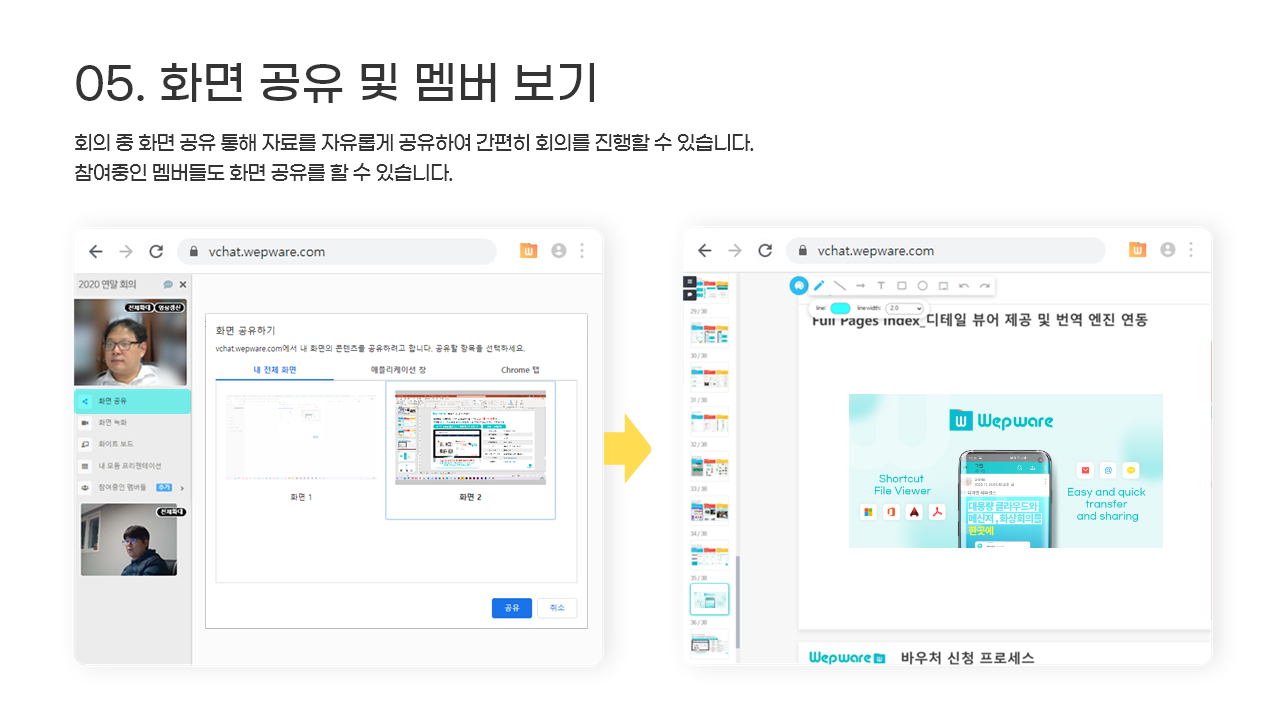 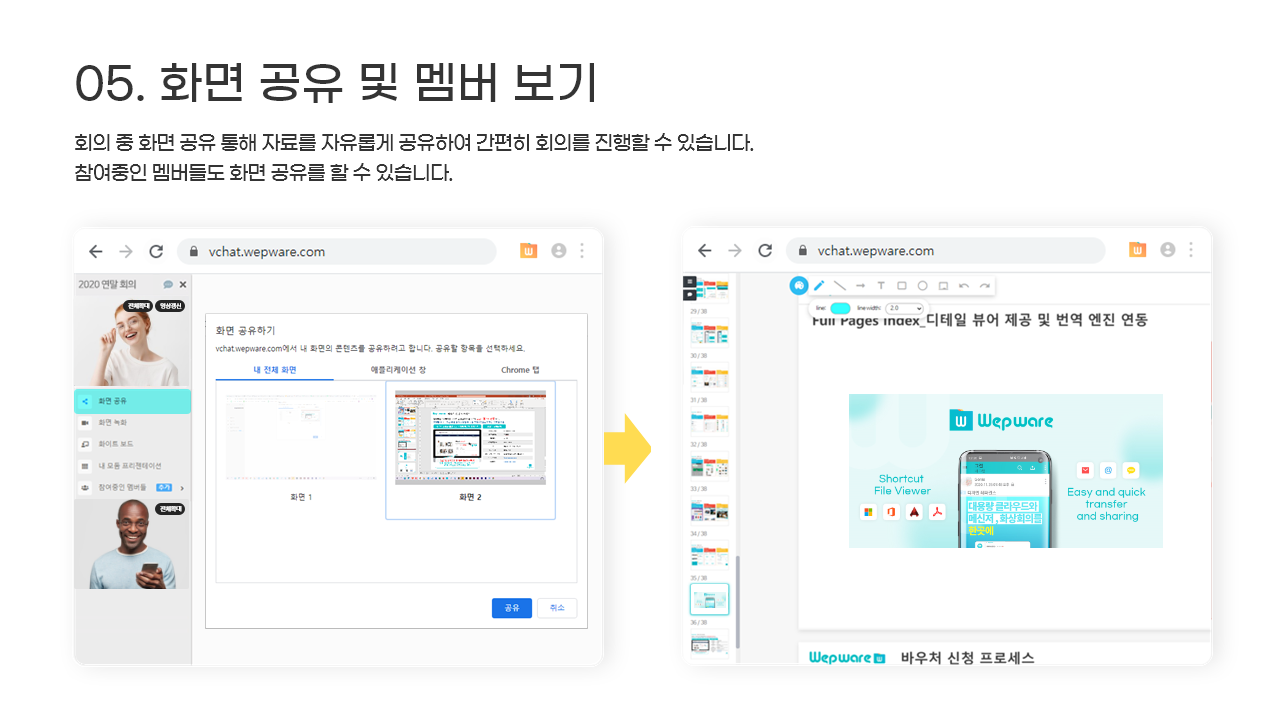 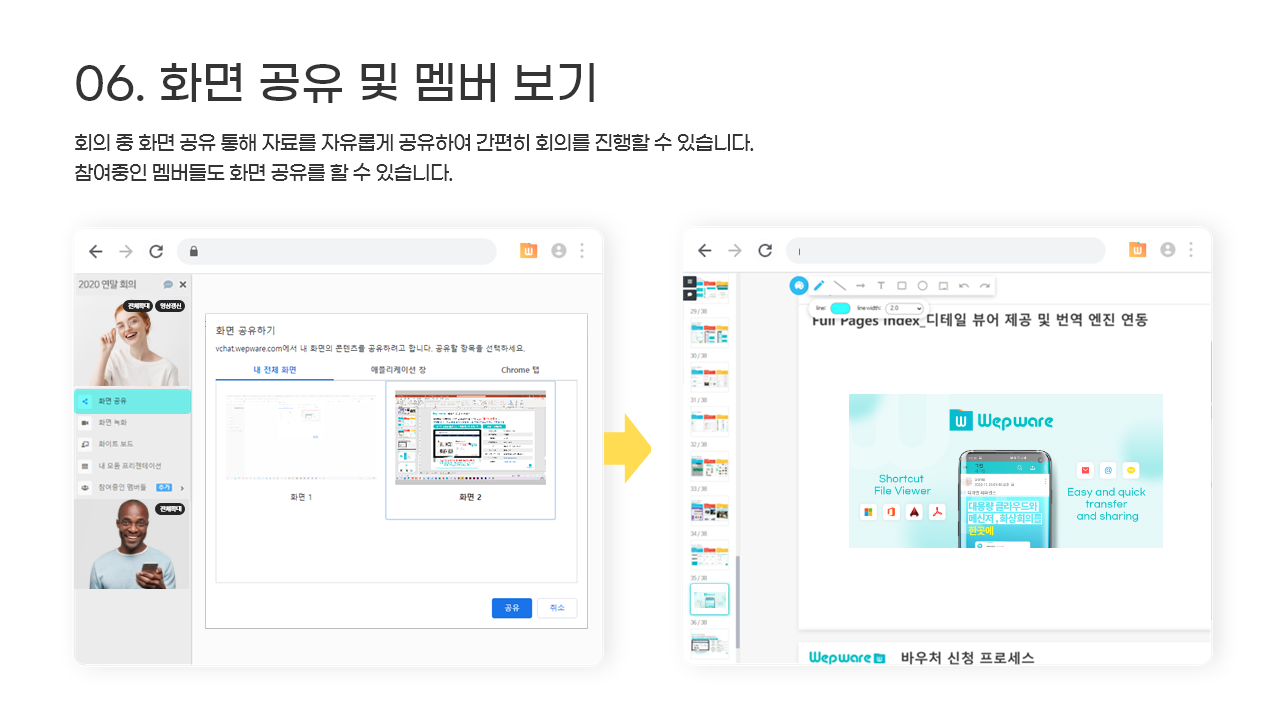 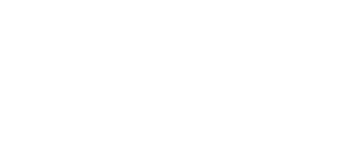 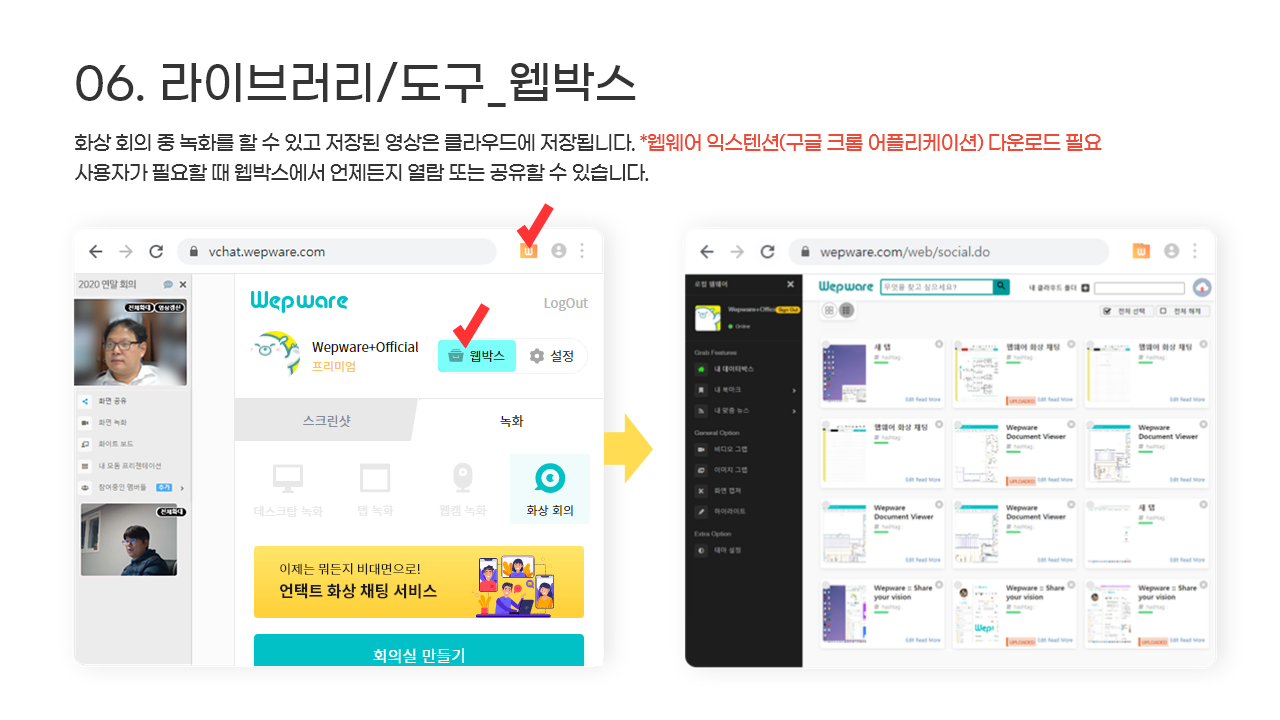 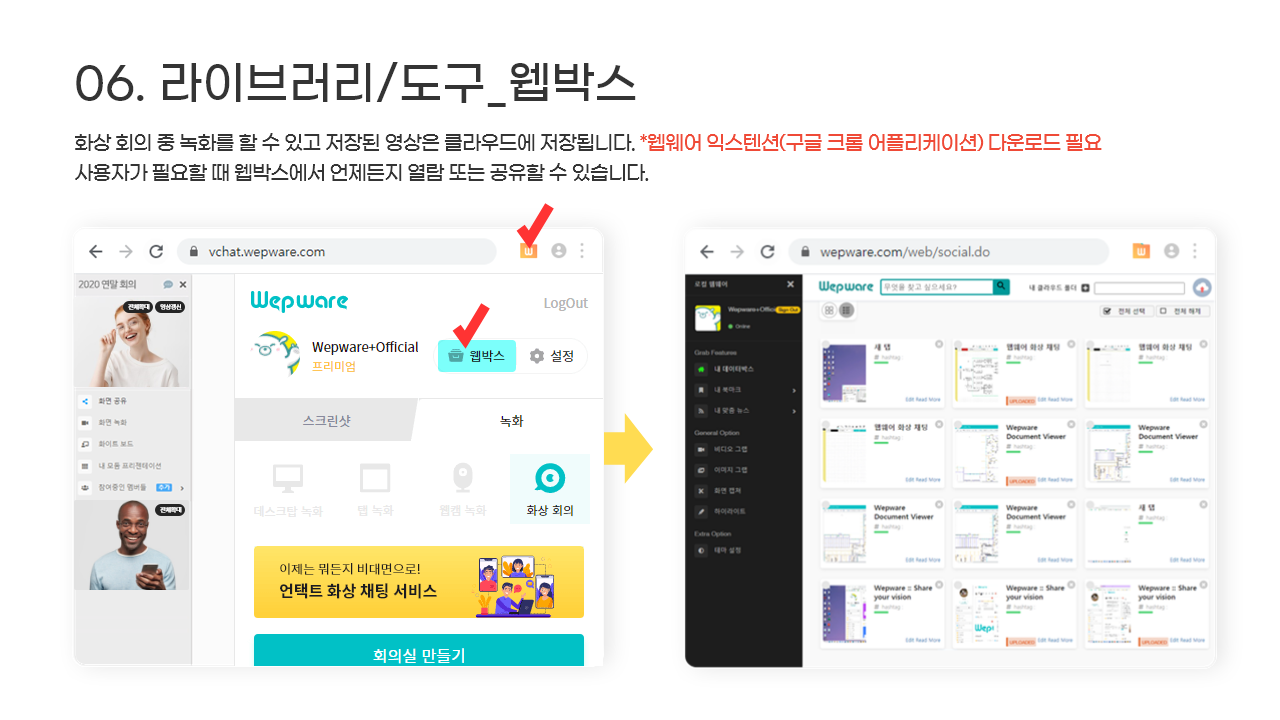 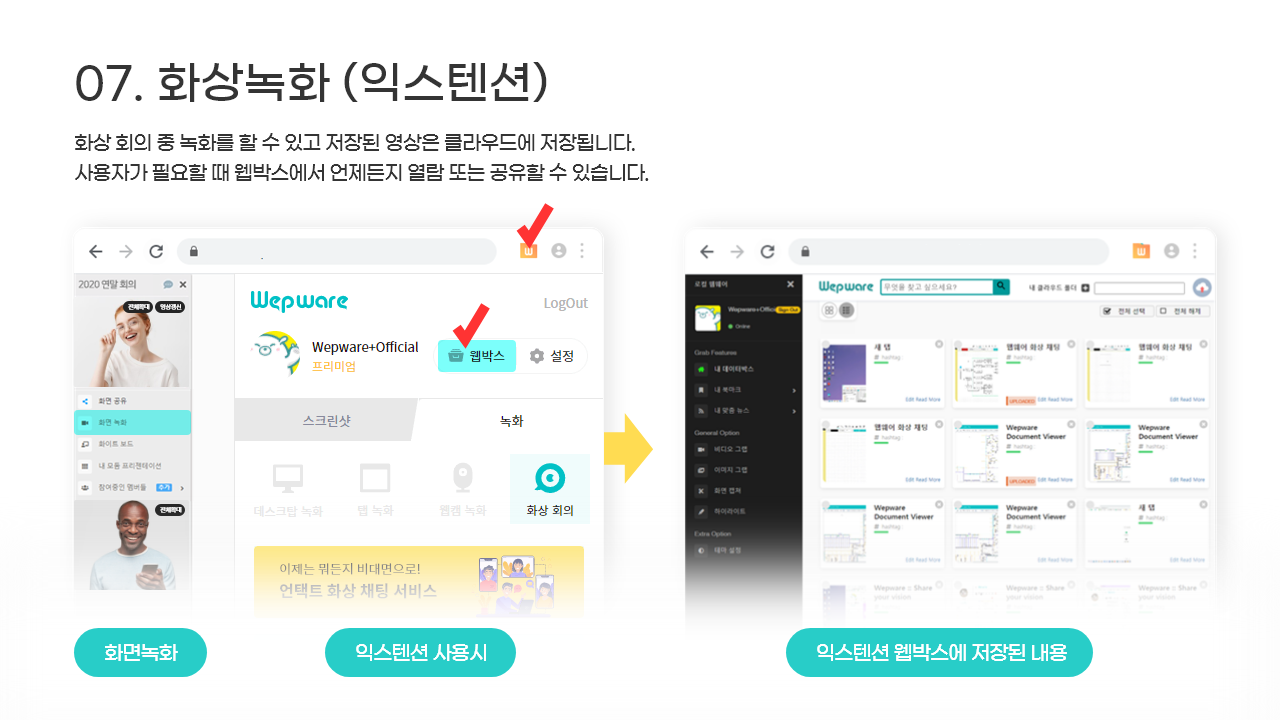 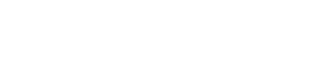 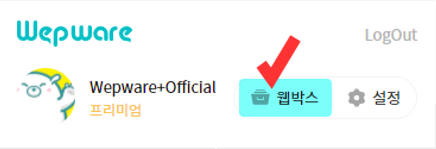 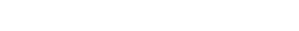 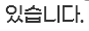 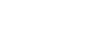 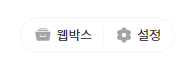 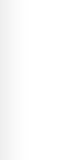 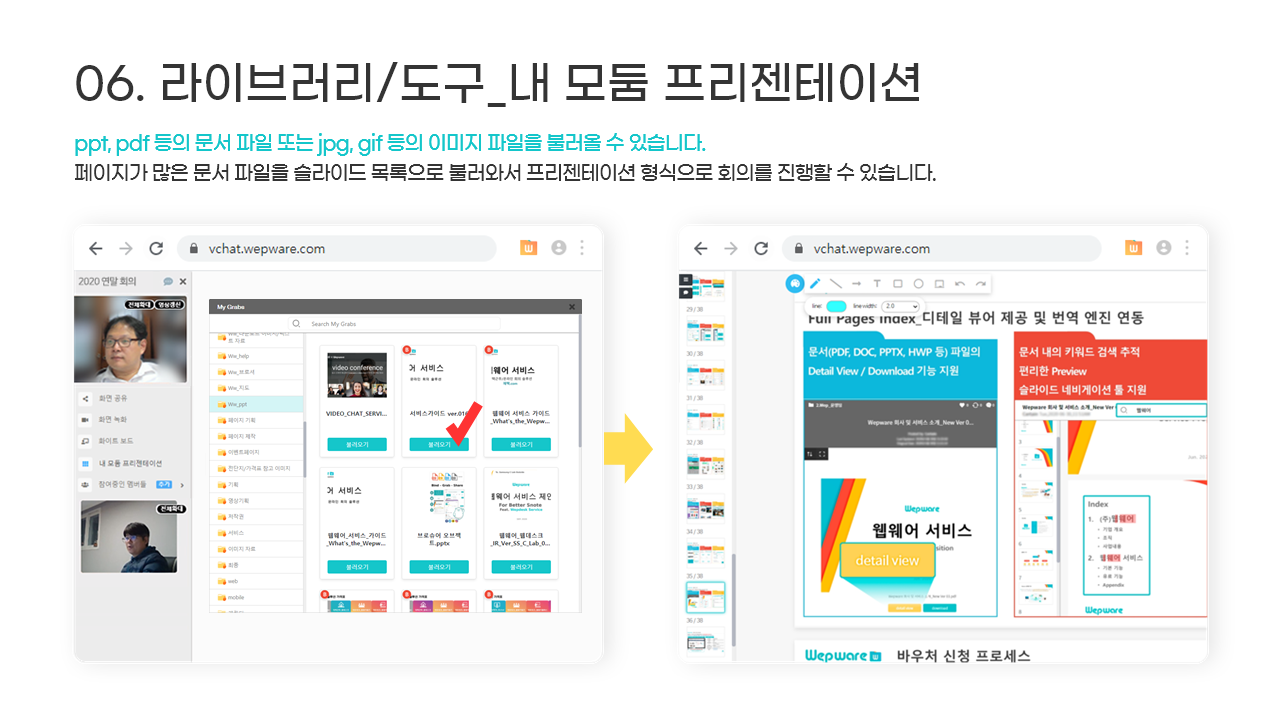 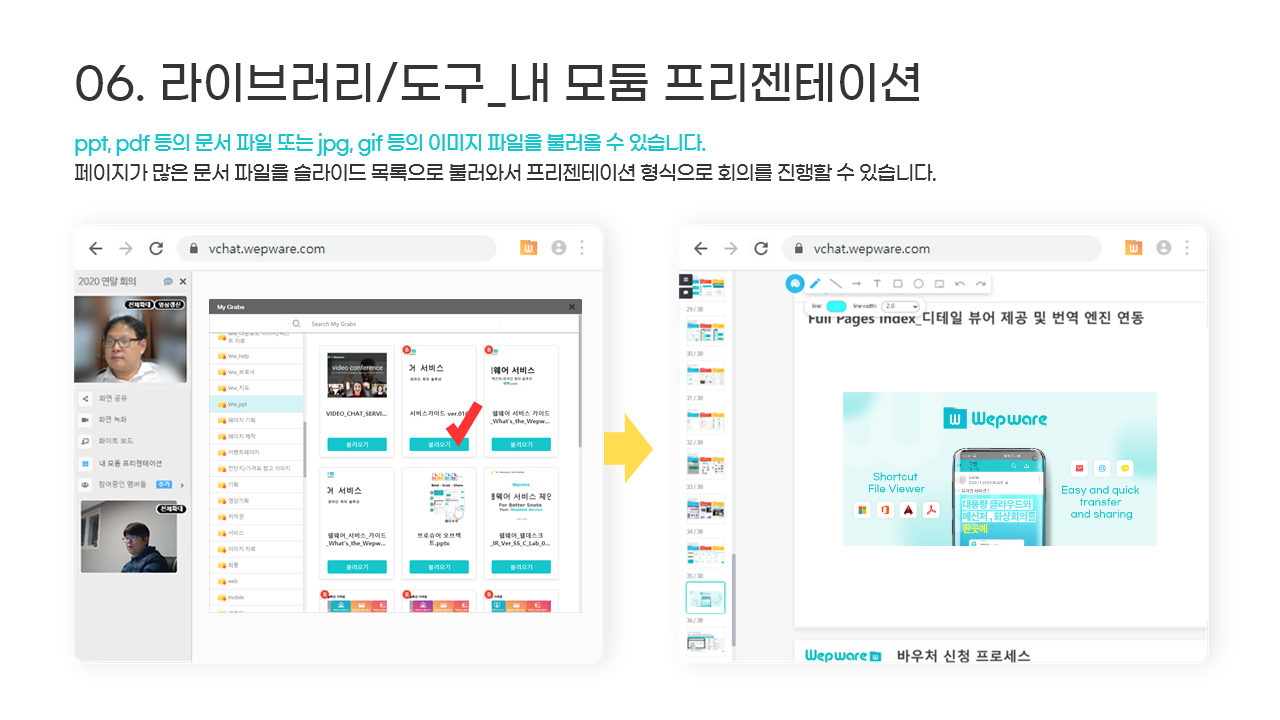 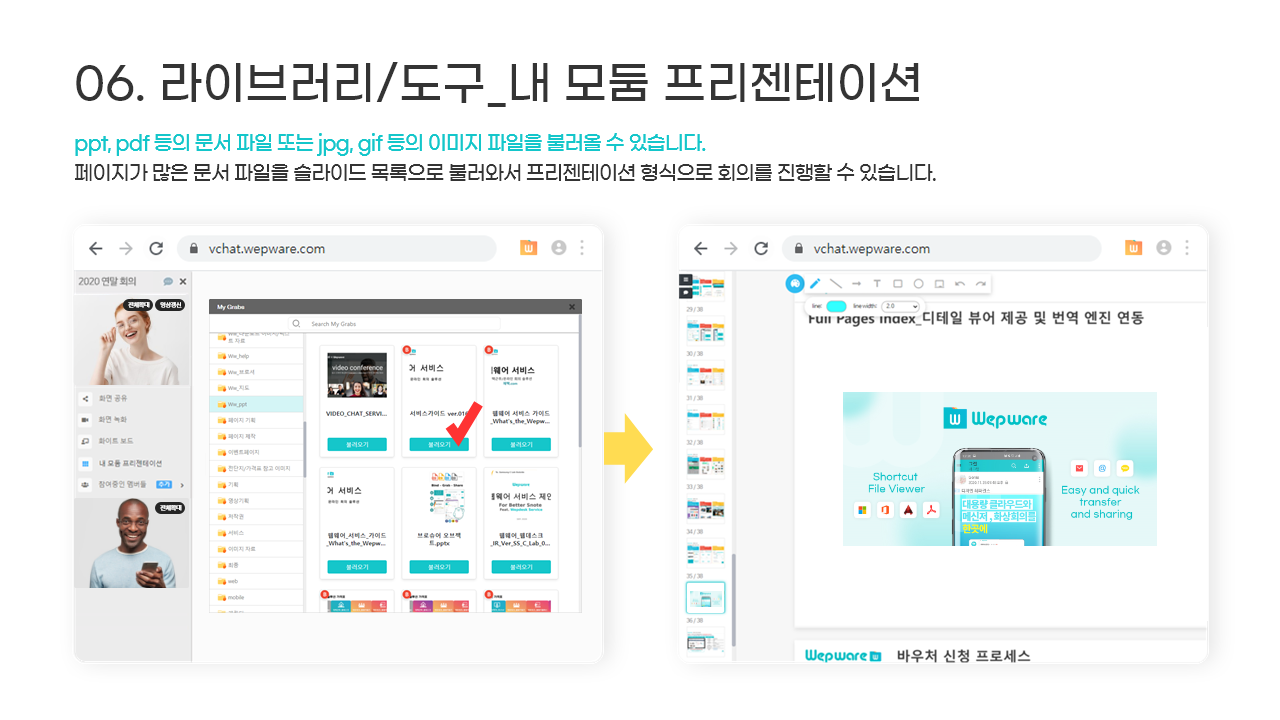 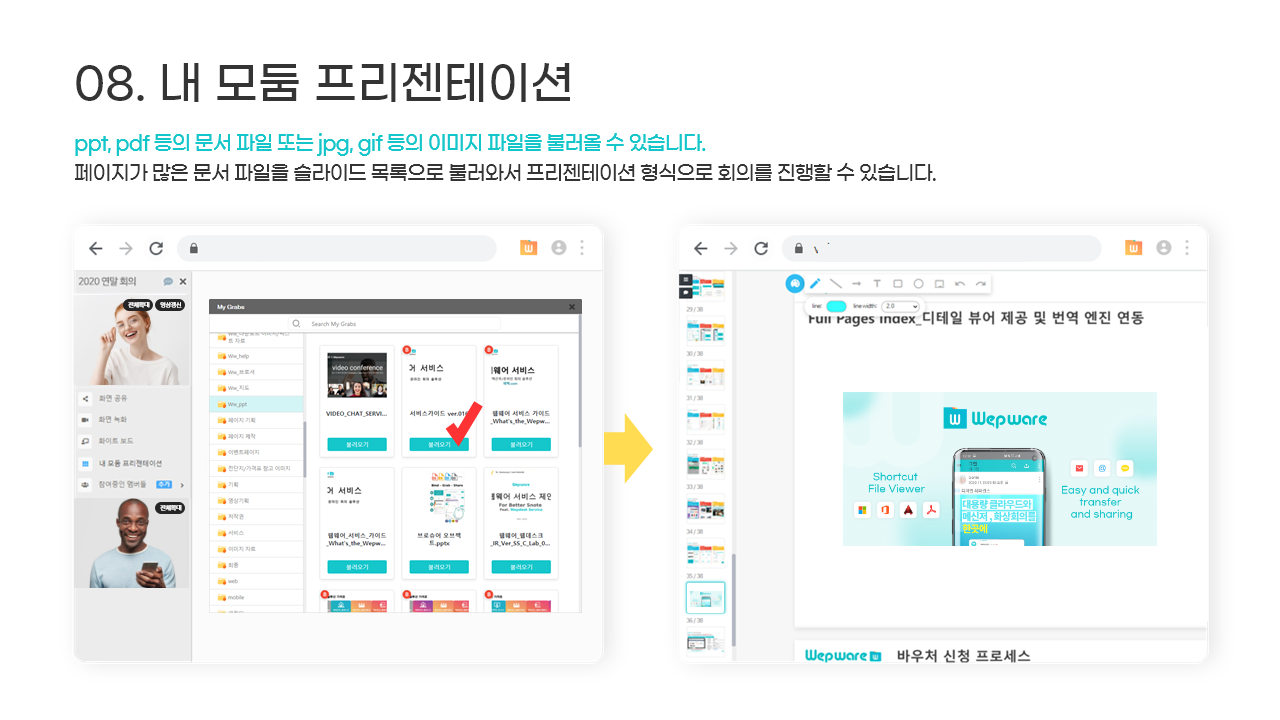 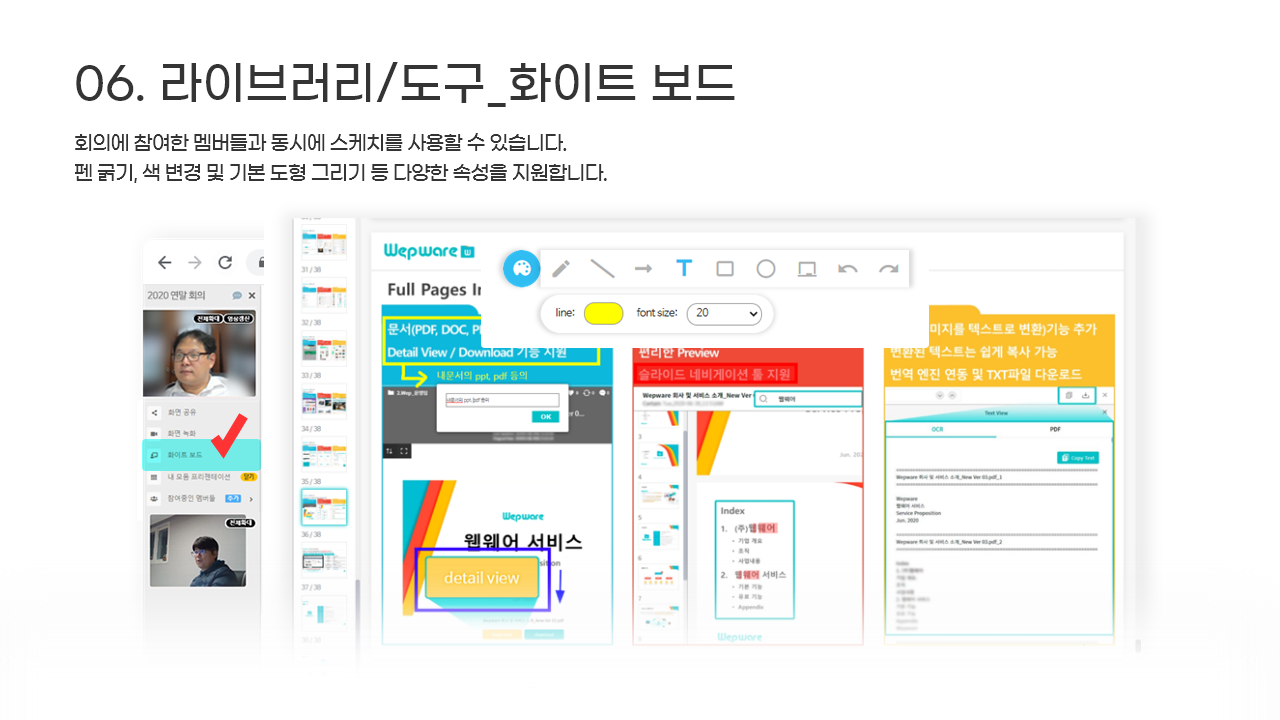 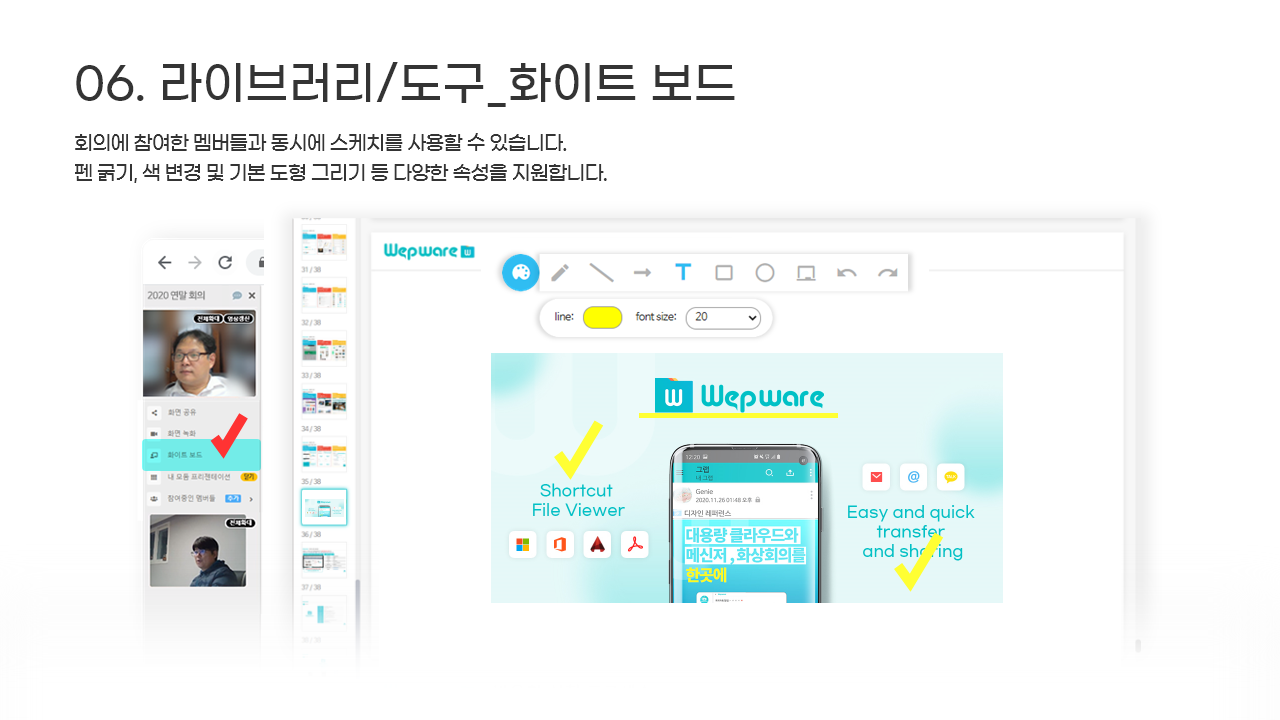 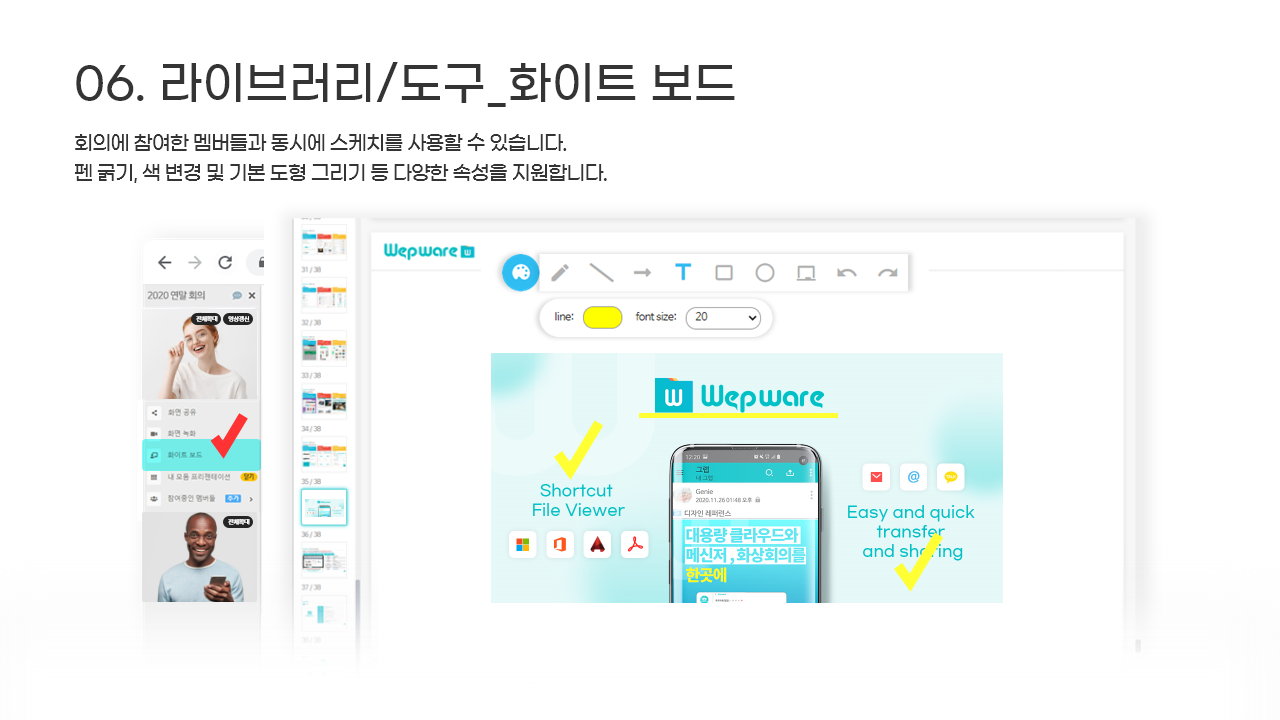 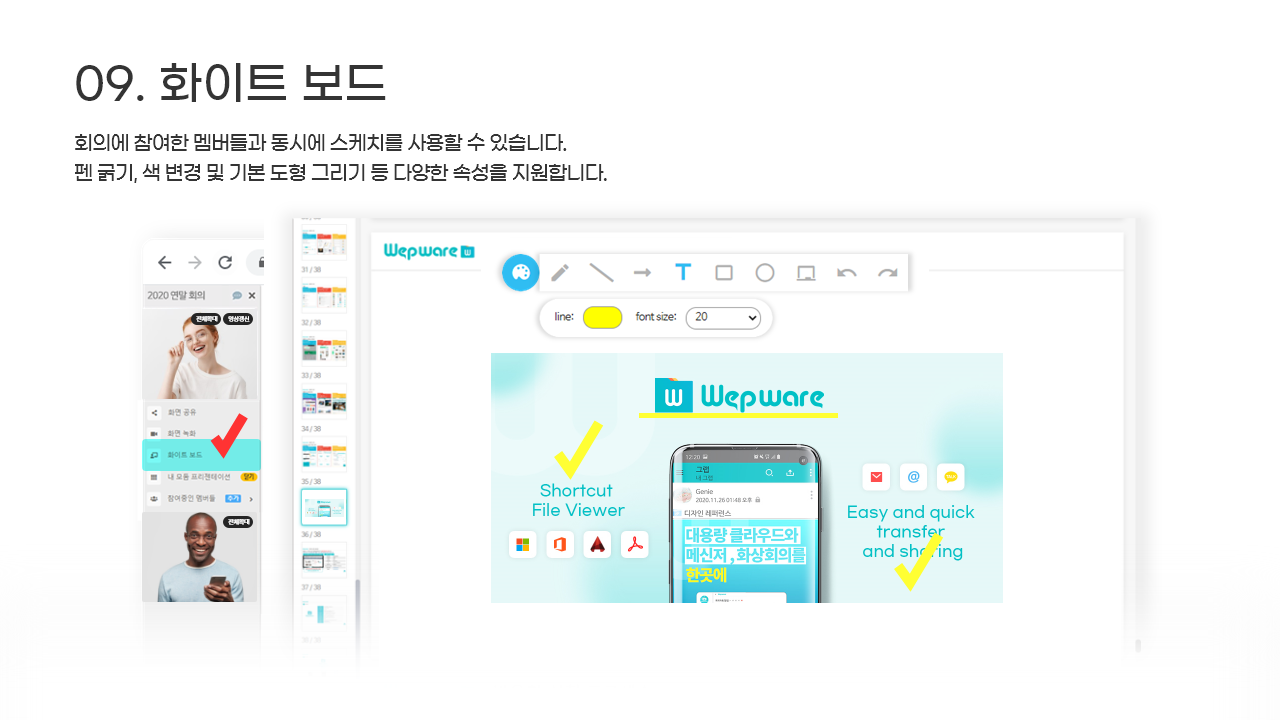 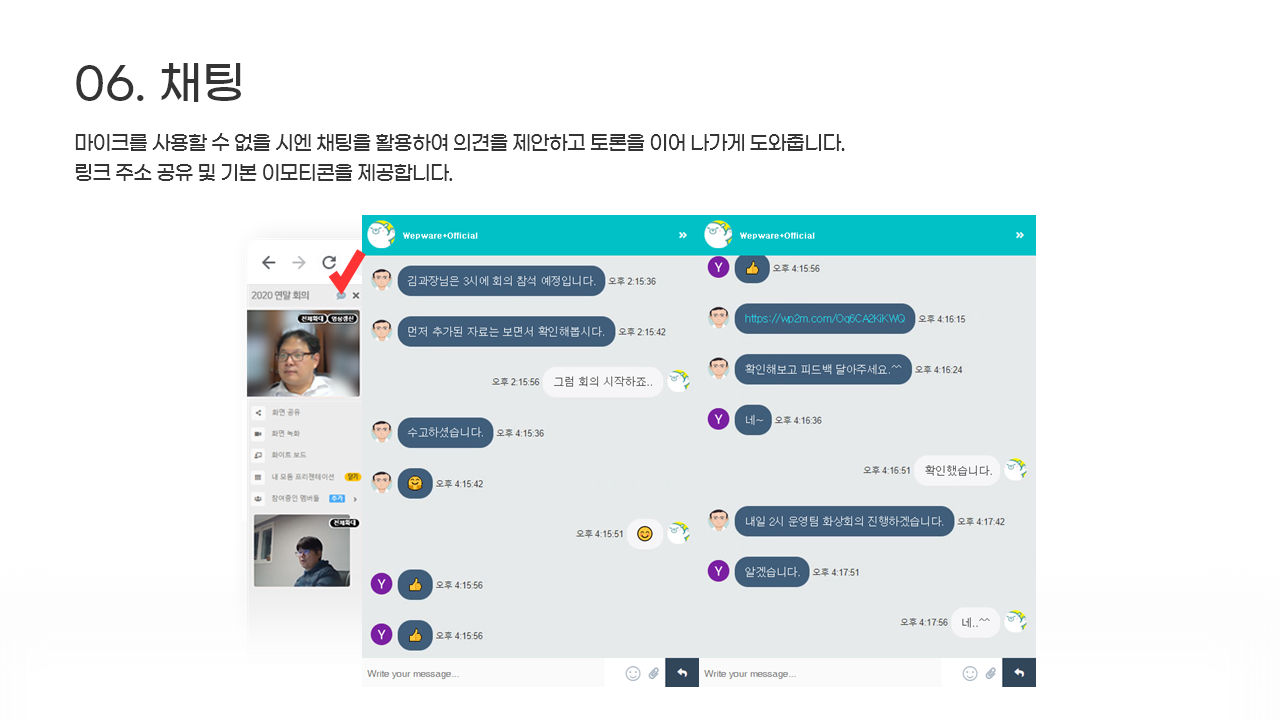 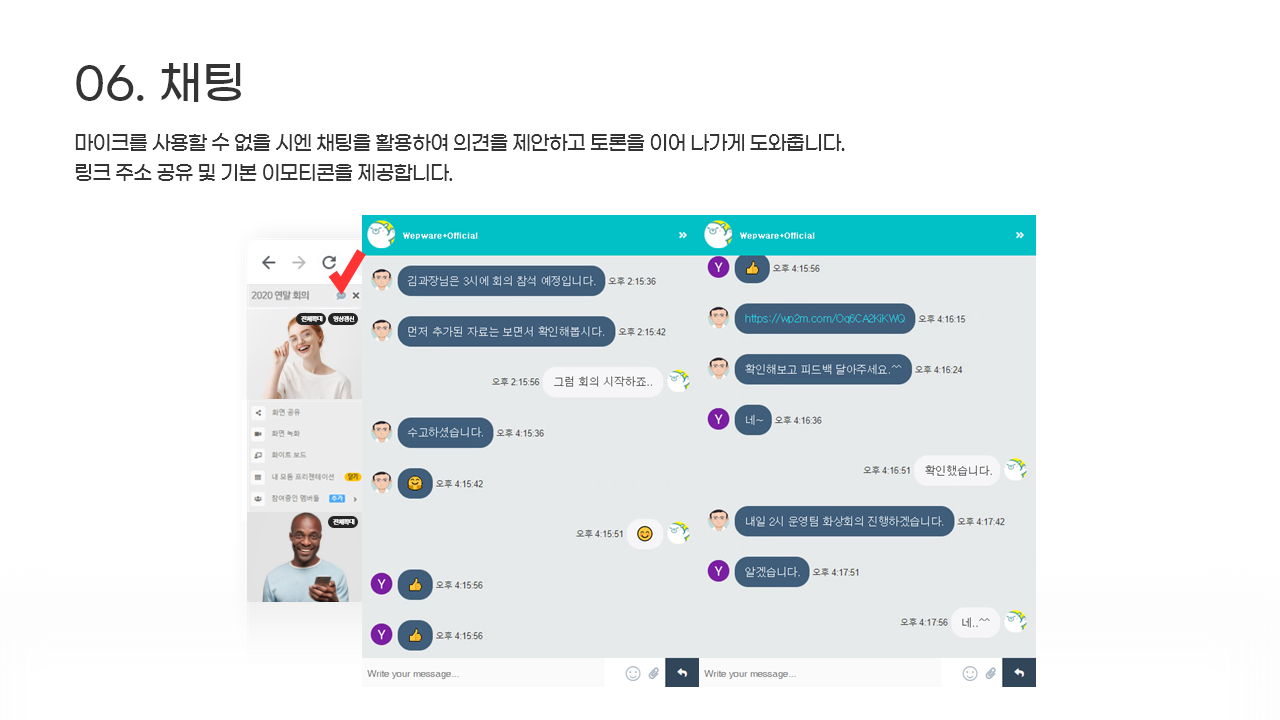 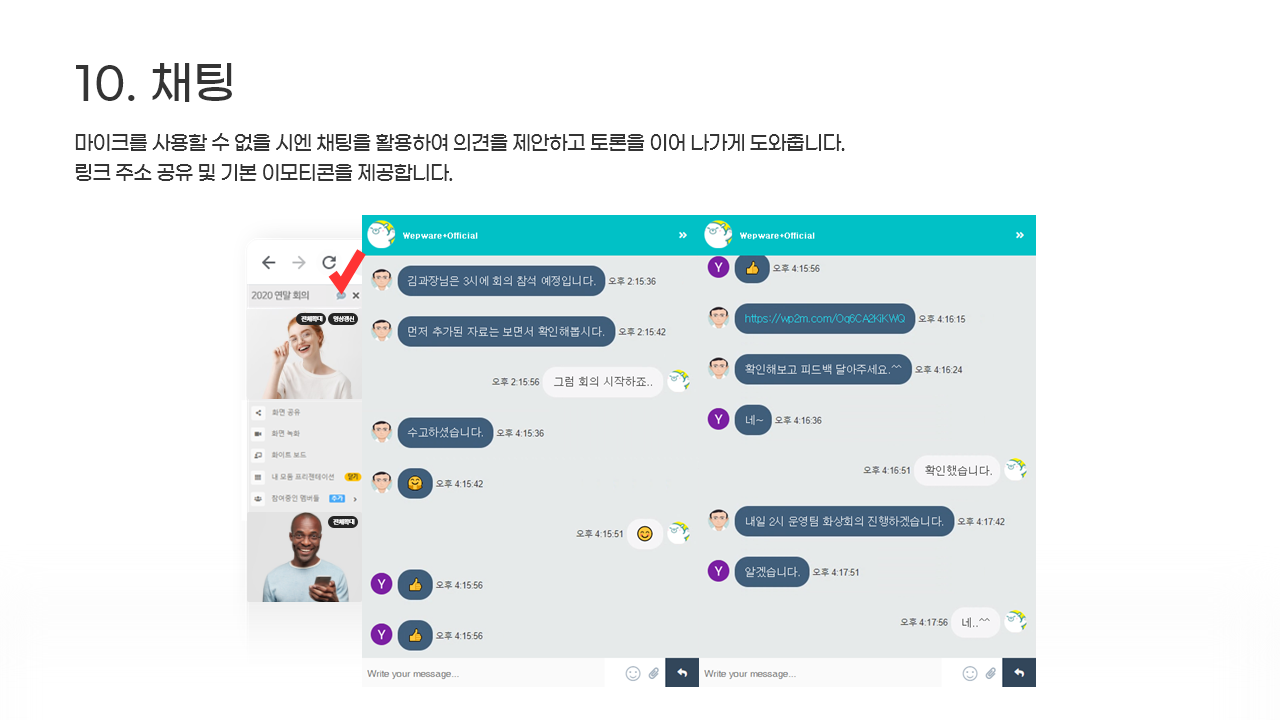 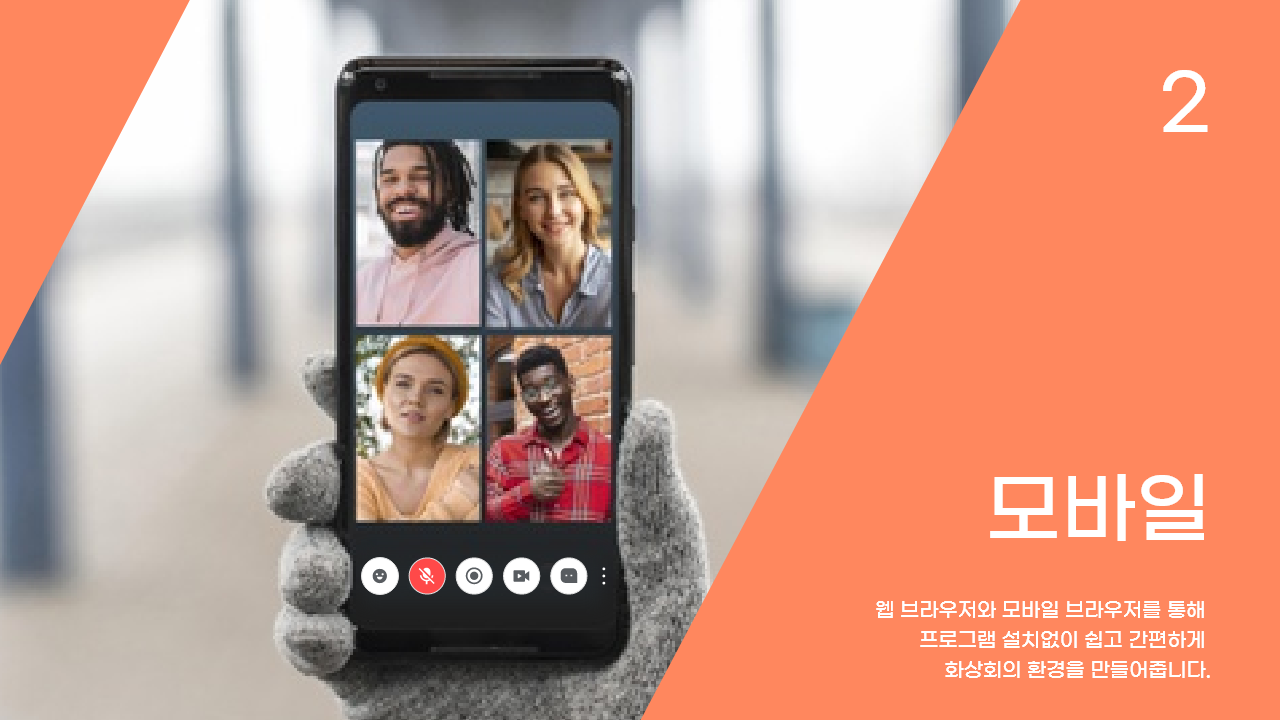 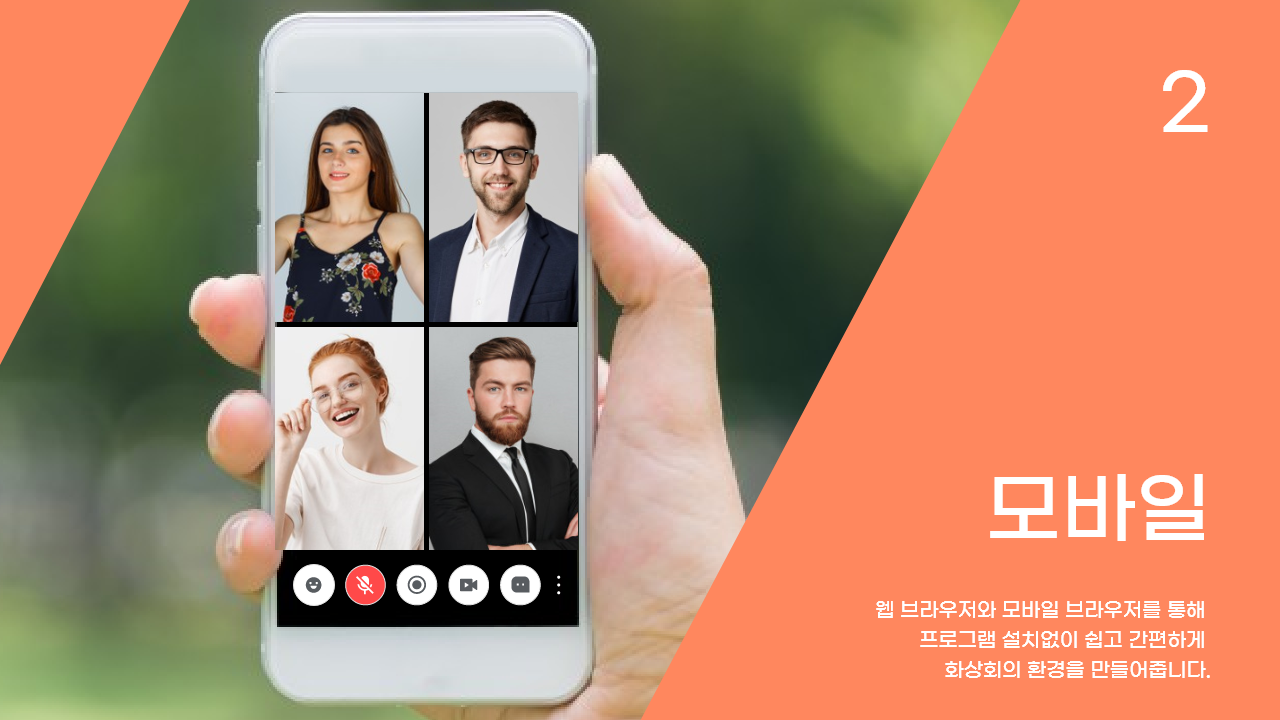 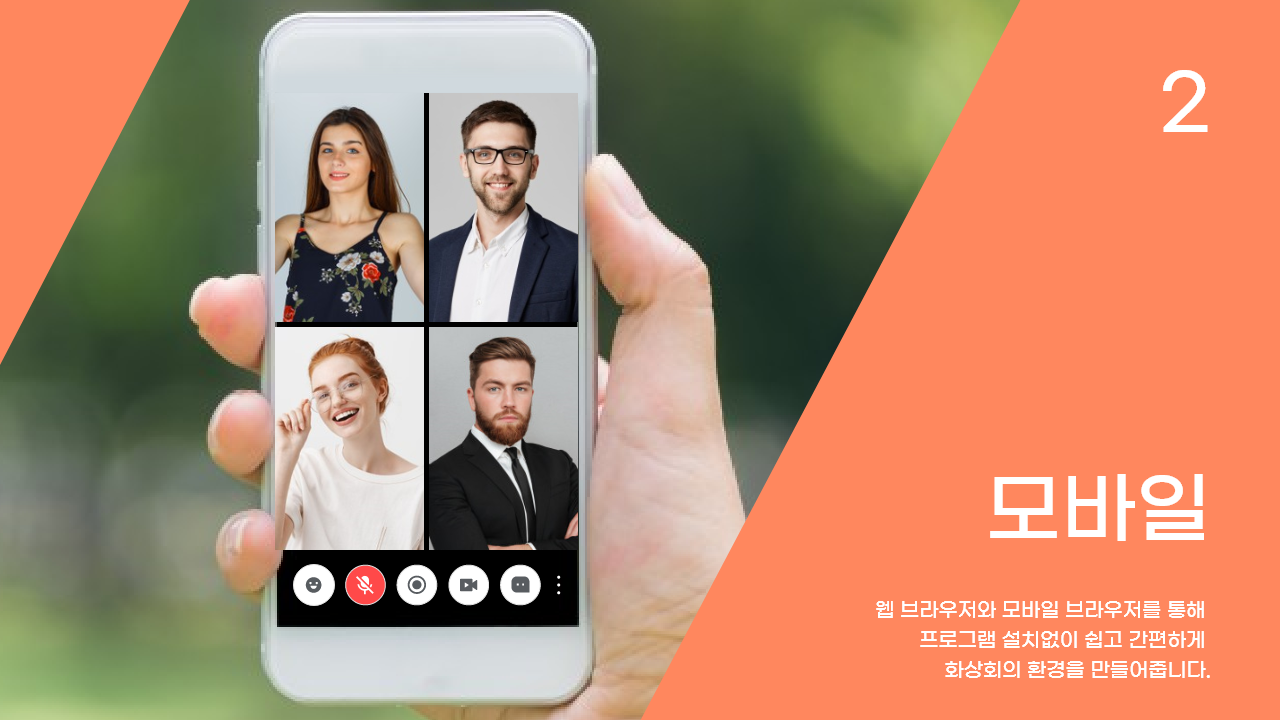 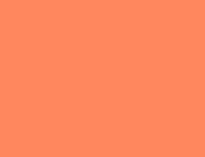 보안/사생활보호
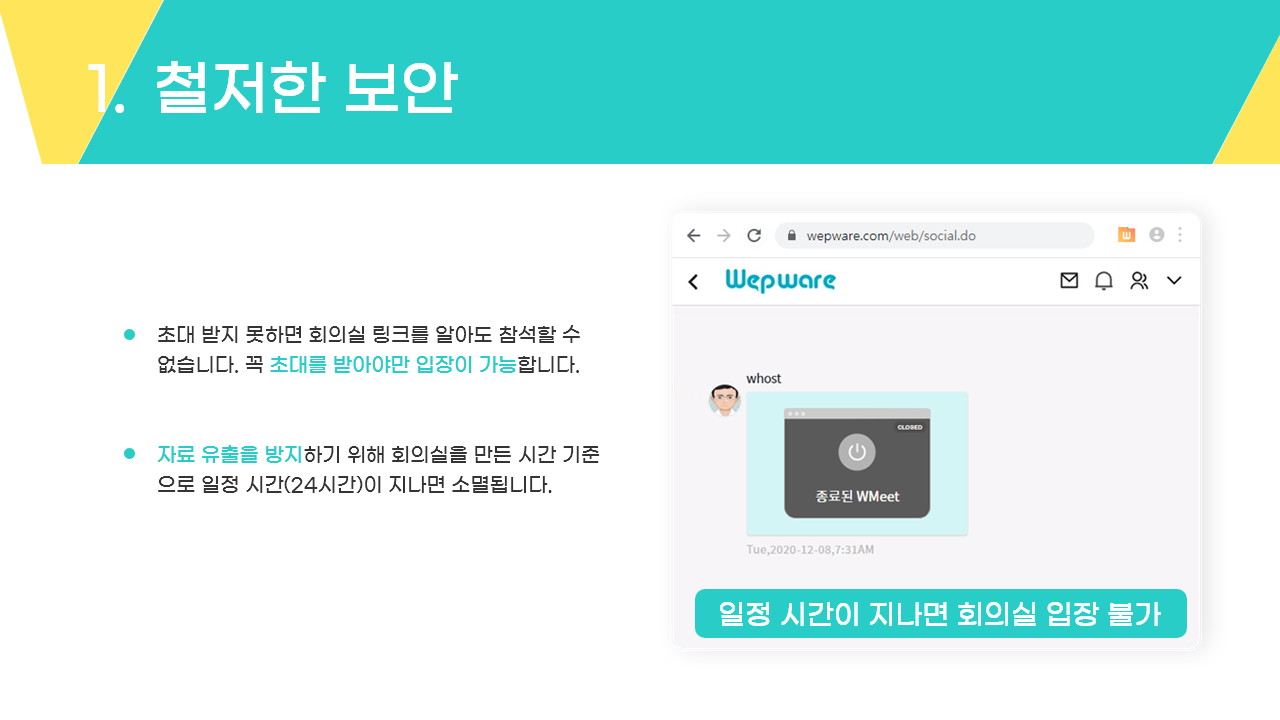 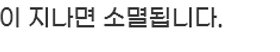 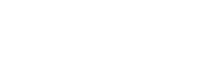 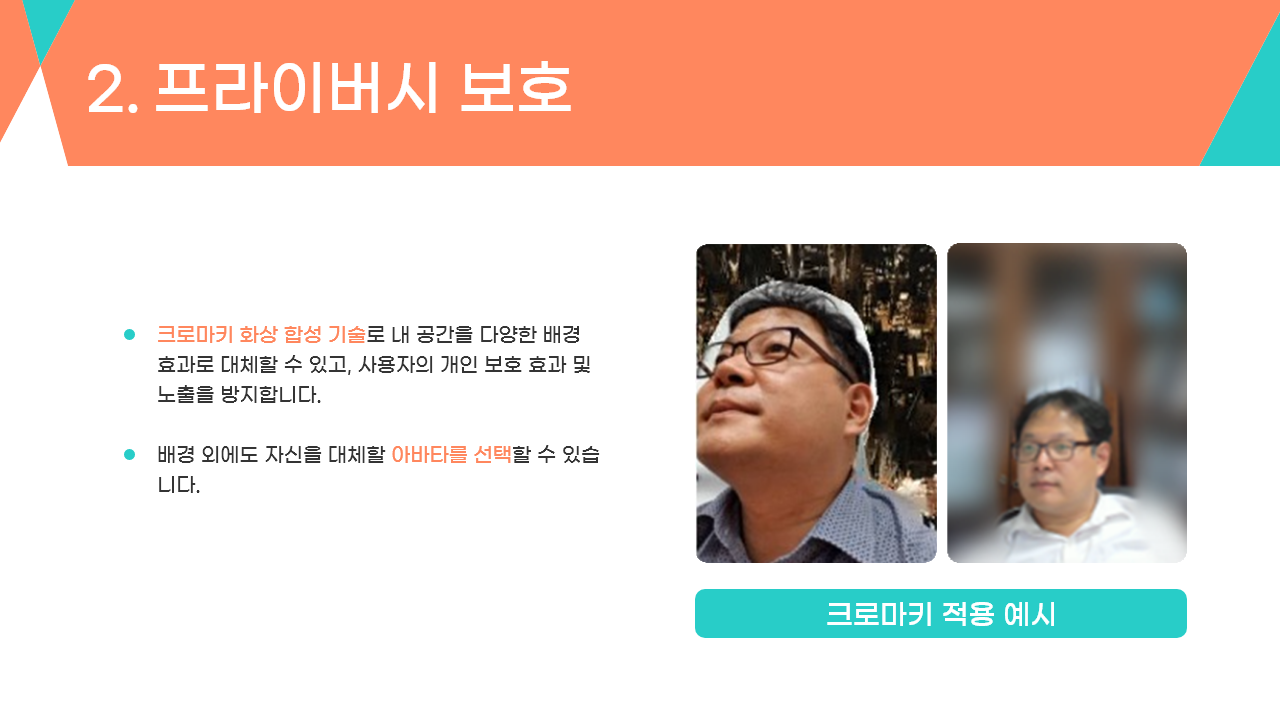 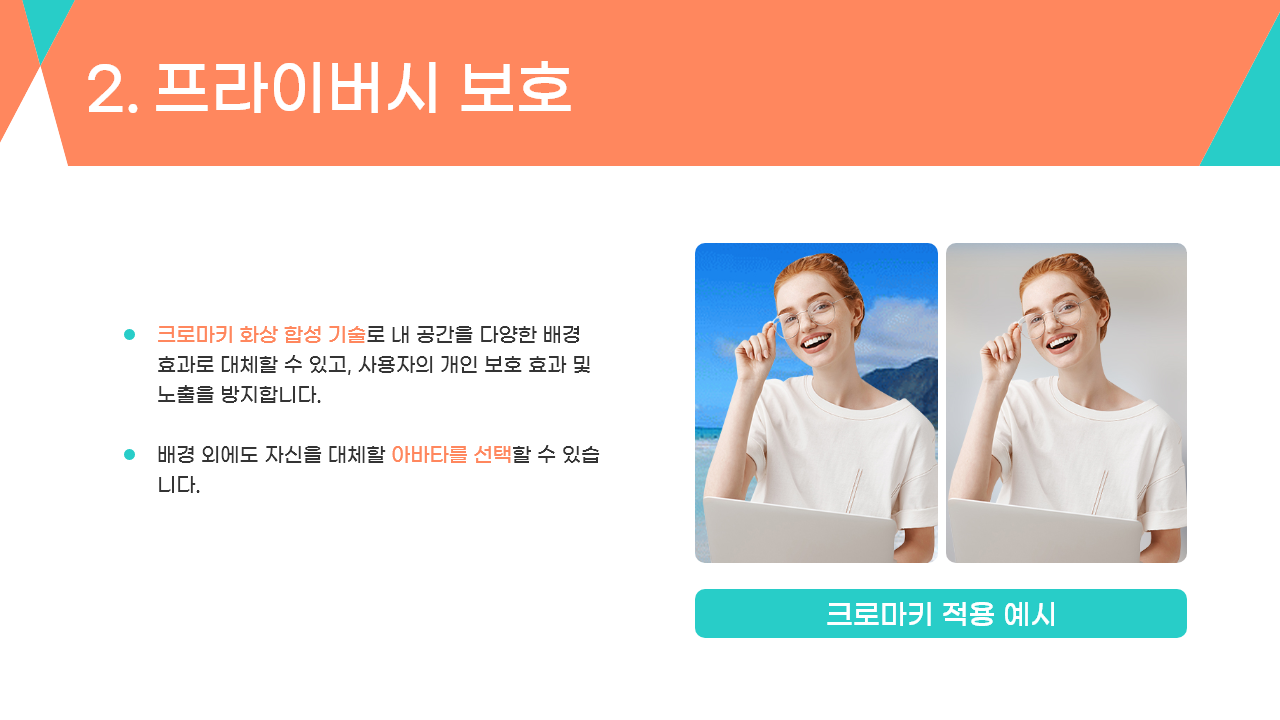 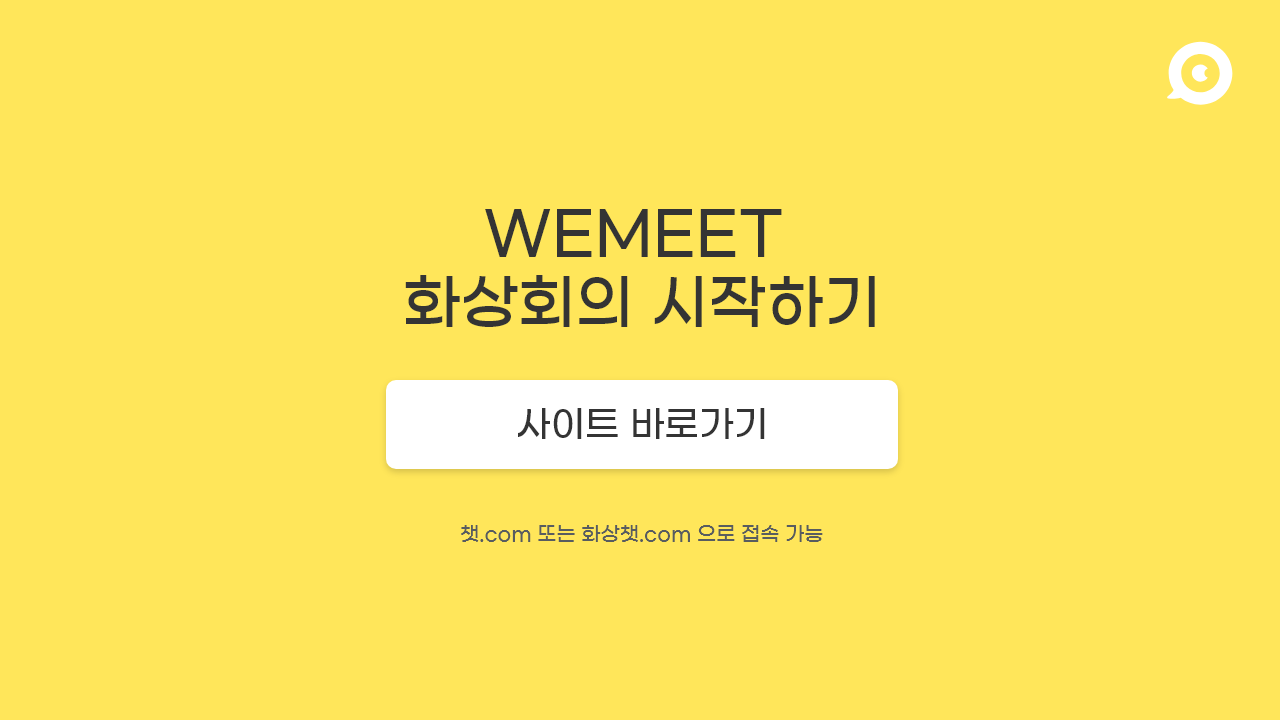 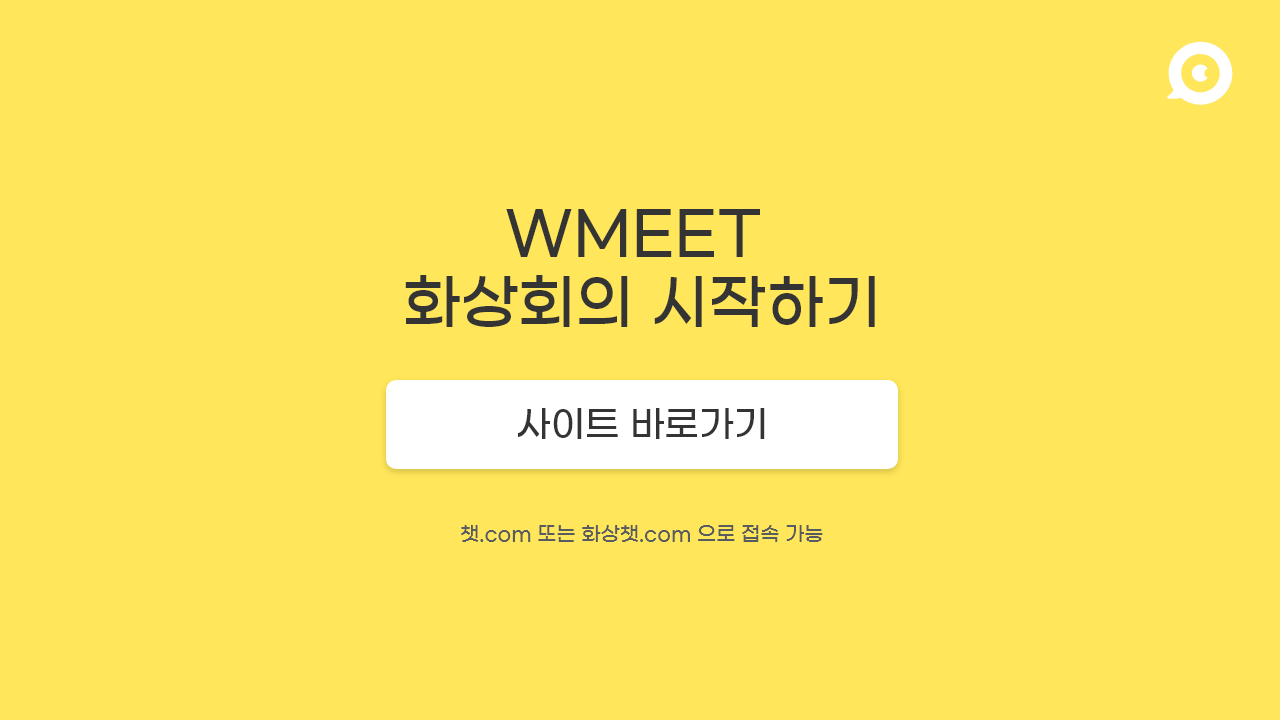